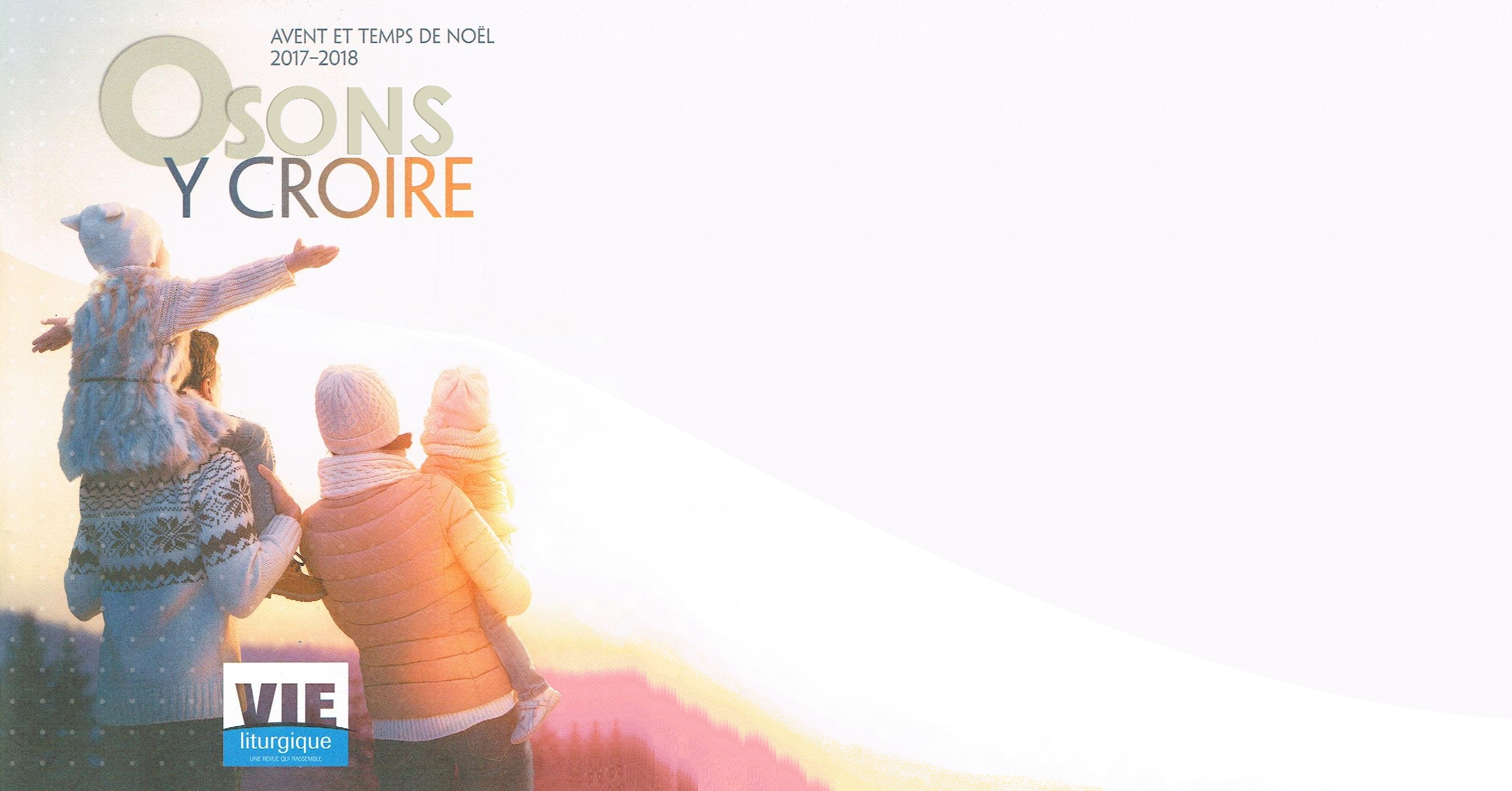 Rencontre
Avent 
1 novembre
1
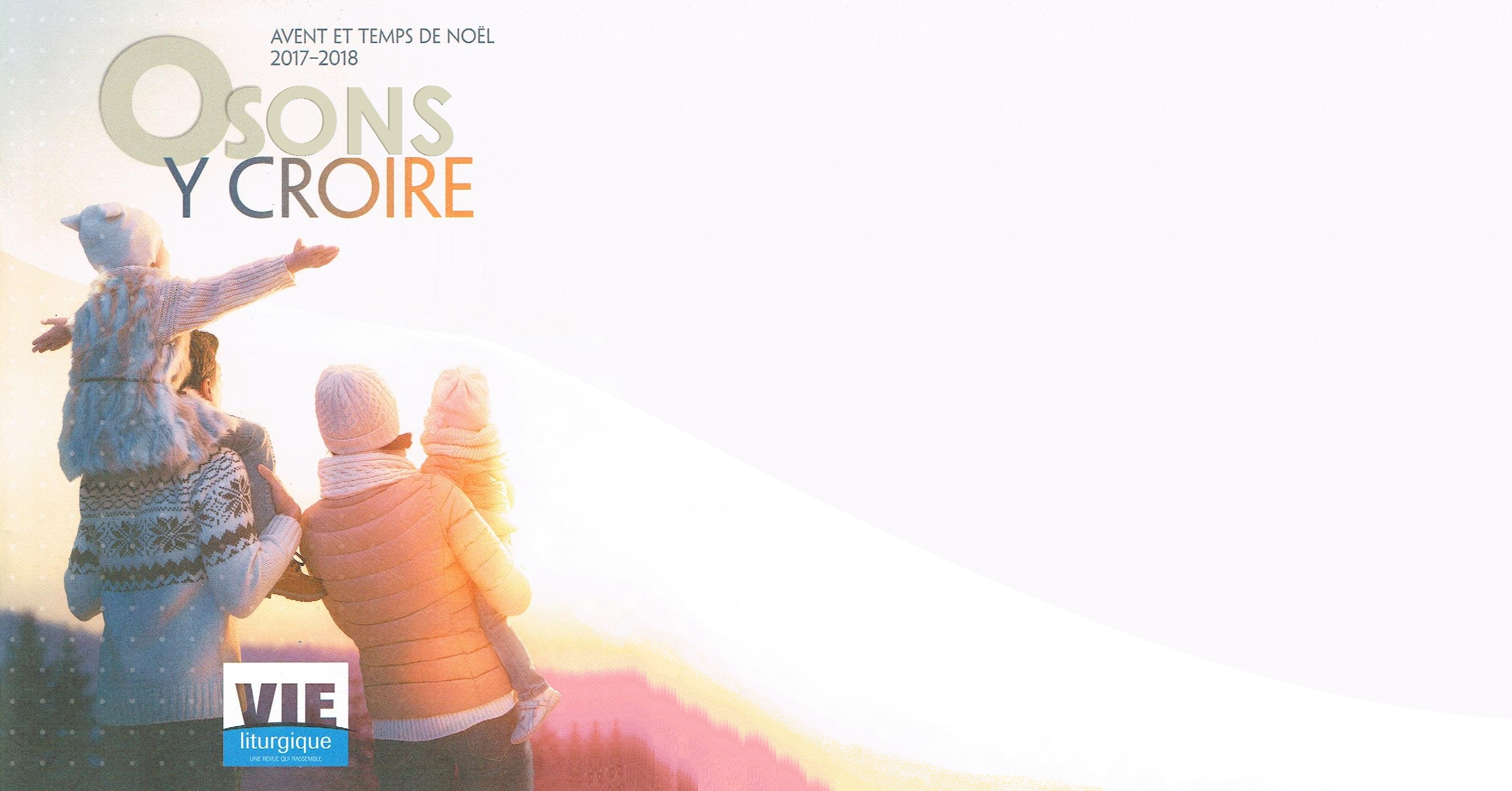 Christ et Seigneur, 
nous t’espérons
2
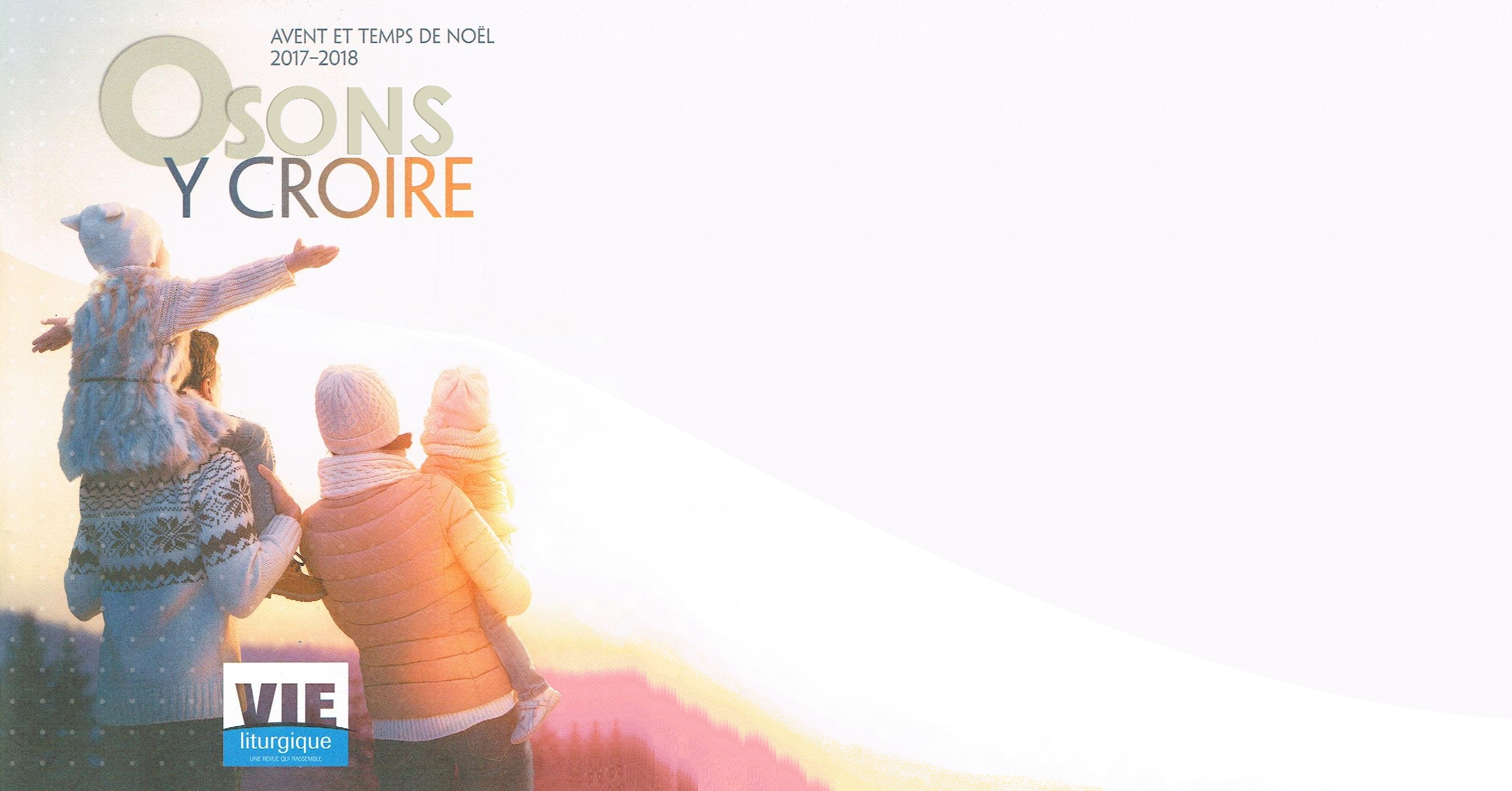 Christ et Seigneur, nous t’espérons,
Déjà ton souffle nous habite!
Vienne ton règne et nous verrons un temps d’amour et de justice!
Il viendra le Jour promis! 
Fils de Dieu, tu paraîtras, 
toute chair te connaîtra.  
Aujourd’hui garde-nous éveillés!
Nous croyons que tu viens donner au monde ta jeunesse.
3
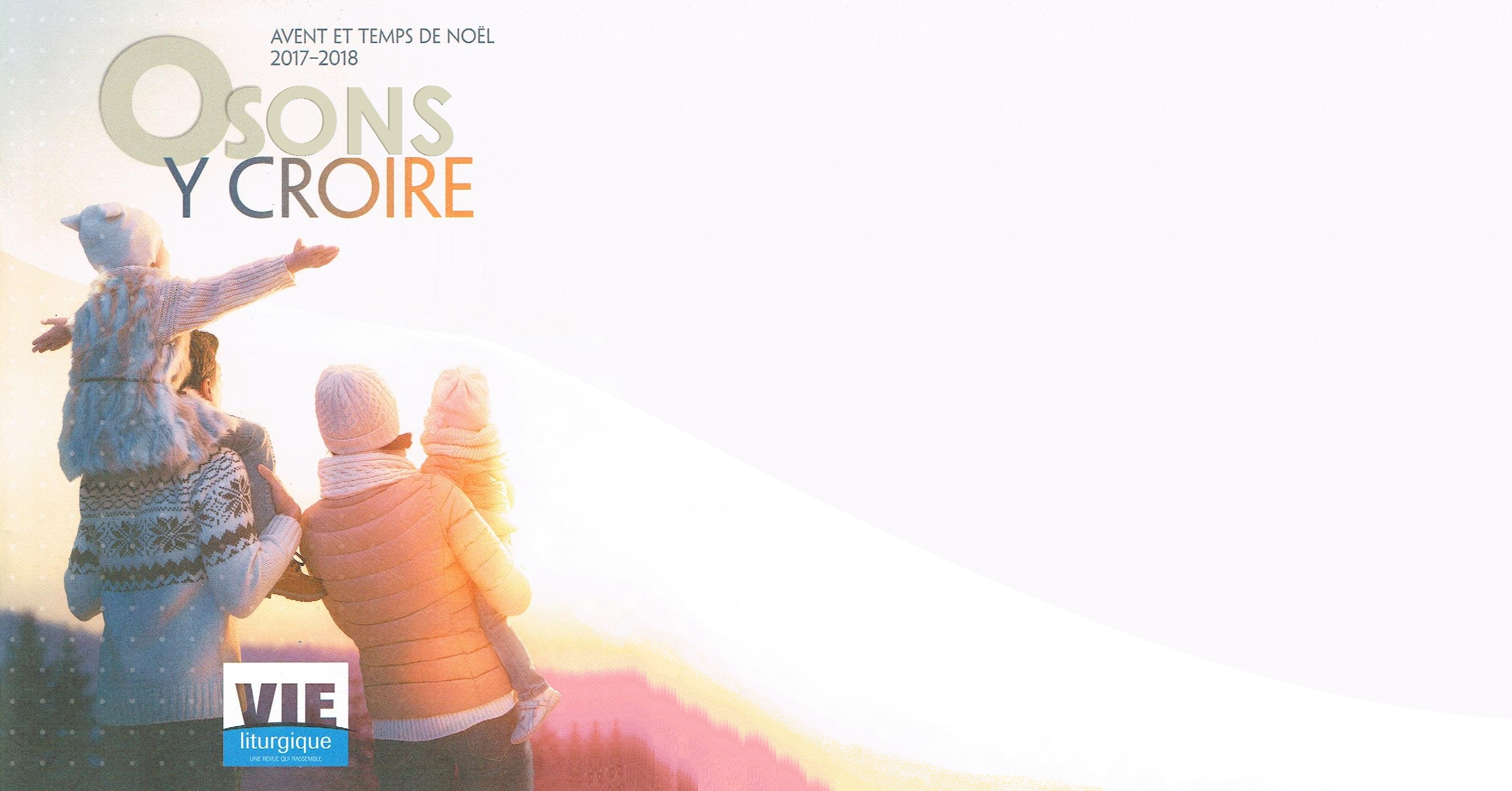 Christ et Seigneur, nous t’espérons,
Déjà ton souffle nous habite!
Vienne ton règne et nous verrons un temps d’amour et de justice!
Il viendra le Jour promis! 
Nos ravins seront comblés, 
Nos montagnes nivelées.  
Aujourd’hui, préparons ton chemin!
Nous croyons que tu viens 
ouvrir nos cœurs à ta Sagesse.
4
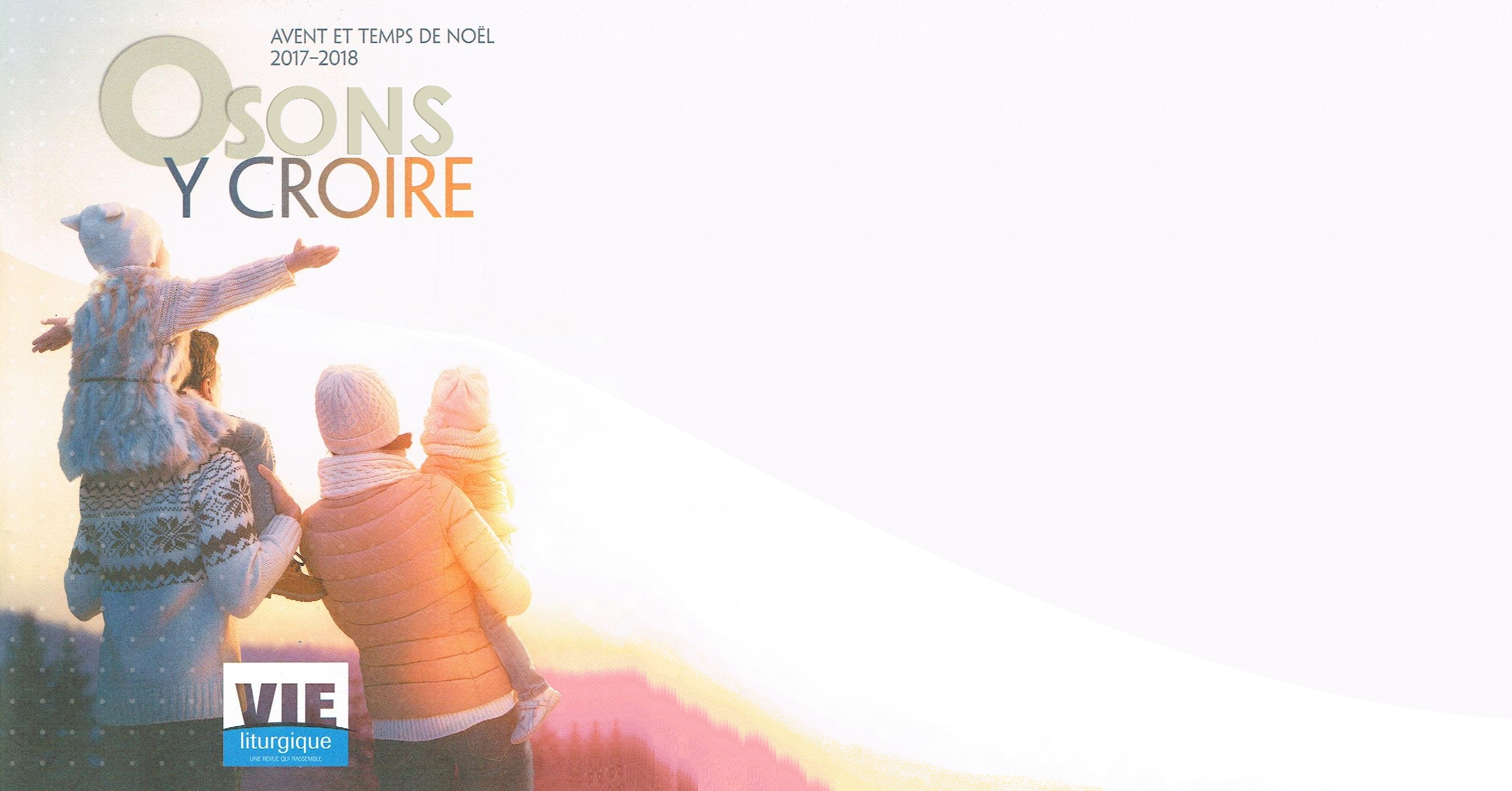 Christ et Seigneur, nous t’espérons,
Déjà ton souffle nous habite!
Vienne ton règne et nous verrons un temps d’amour et de justice!
Il viendra le Jour promis! 
Sur nos lèvres un chant naîtra 
que l’Esprit murmurera..  
Aujourd’hui, exultons de ta joie!
Nous croyons que tu viens 
chasser la nuit de nos tristesses.
5
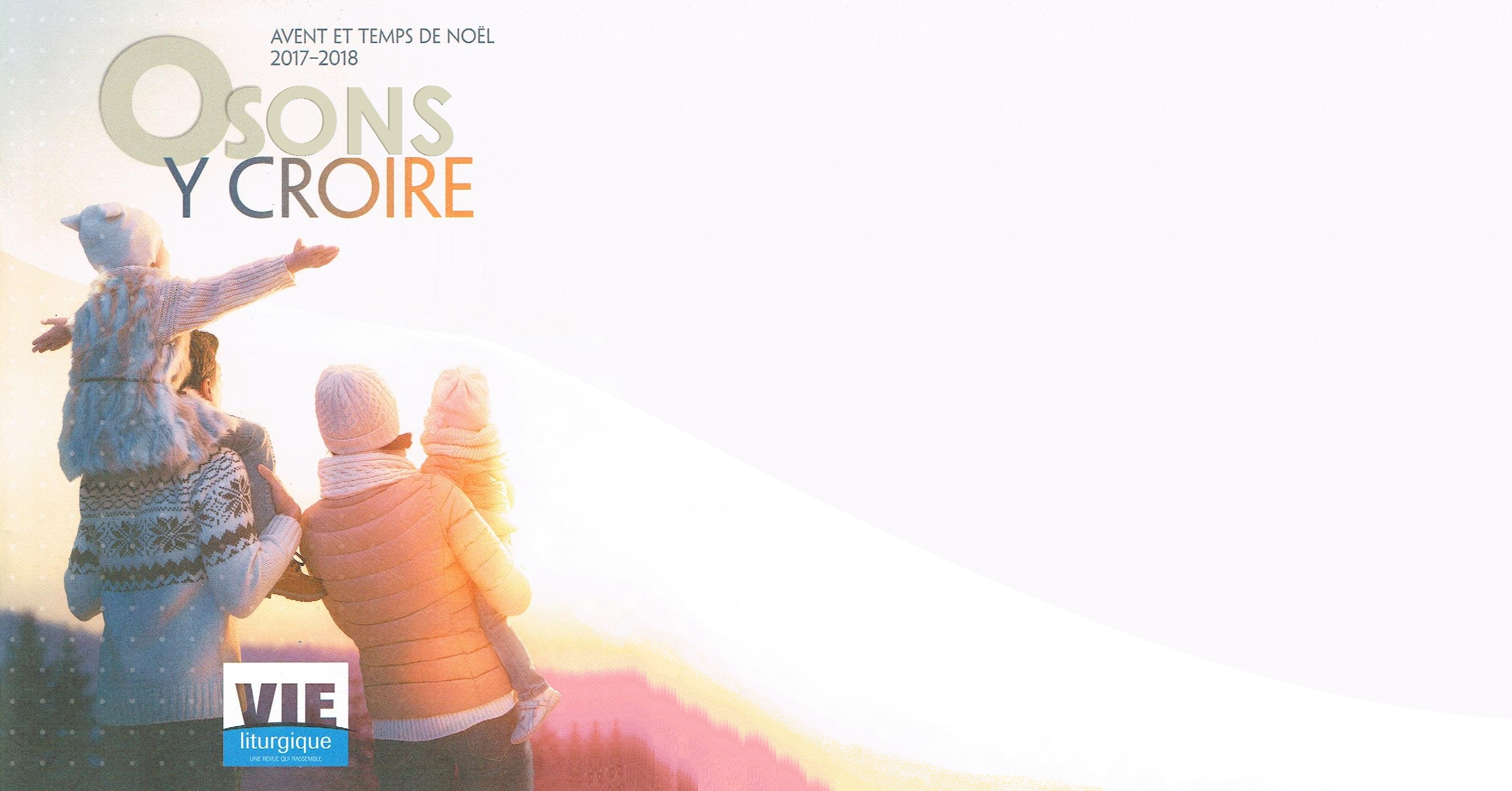 Christ et Seigneur, nous t’espérons,
Déjà ton souffle nous habite!
Vienne ton règne et nous verrons un temps d’amour et de justice!
Il viendra le Jour promis! 
Par l’Esprit qui ta formé 
grandira le Corps entier.  
Aujourd’hui, regardons vers Marie!
Nous croyons que tu viens 
nous faire vivre des merveilles.
6
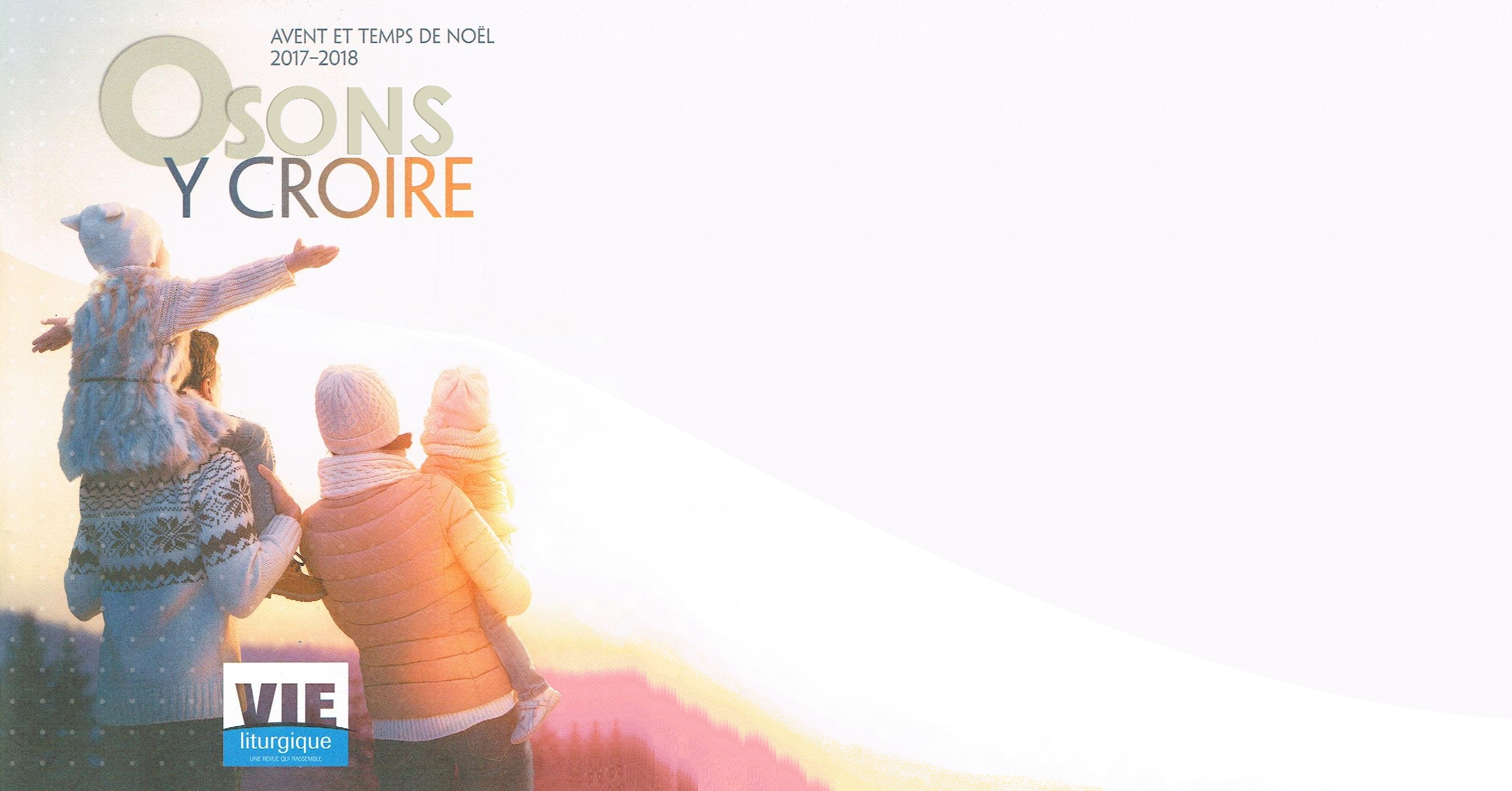 Notre Père

Je vous salue, Marie
7
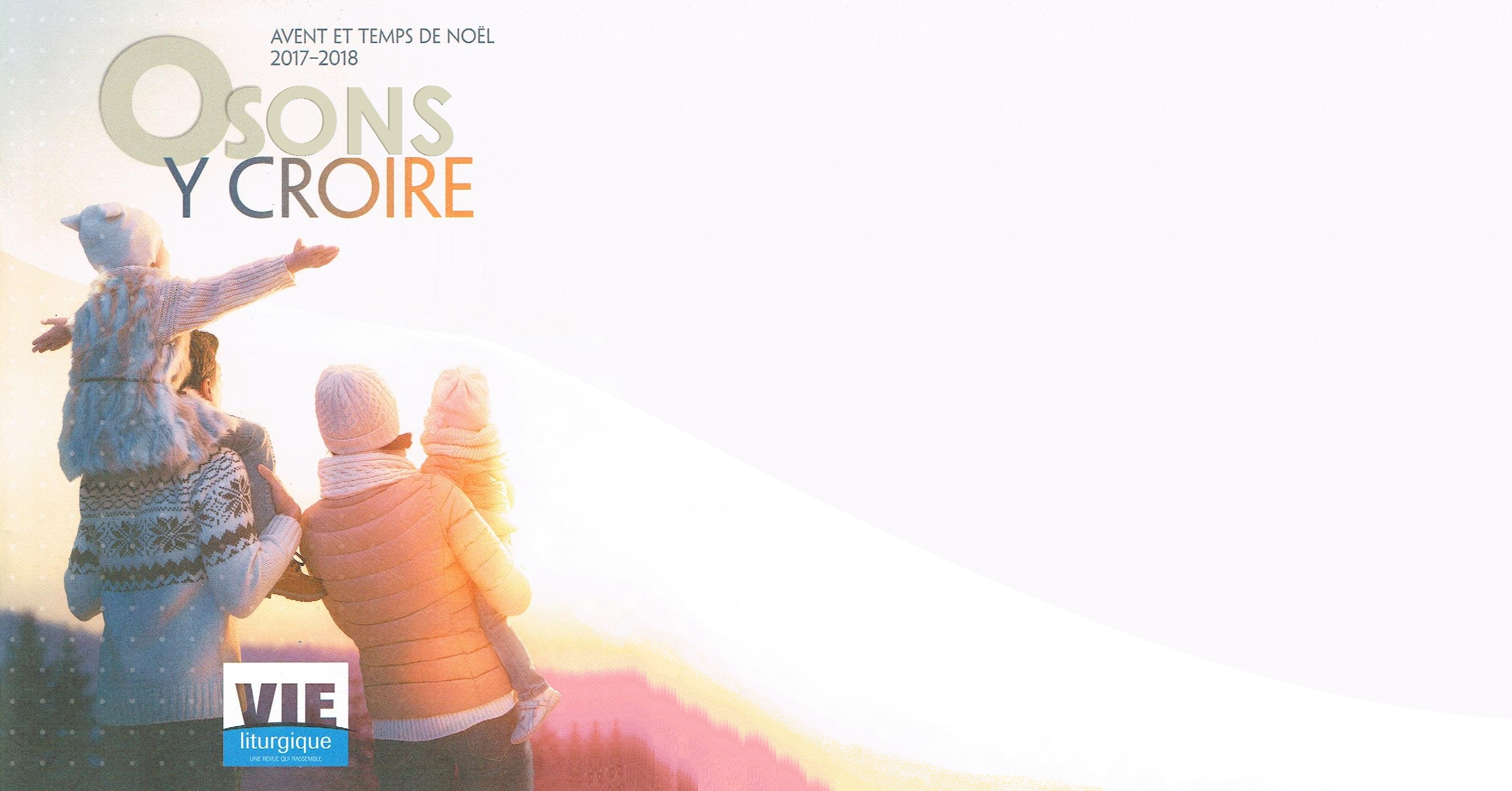 Thème général
8
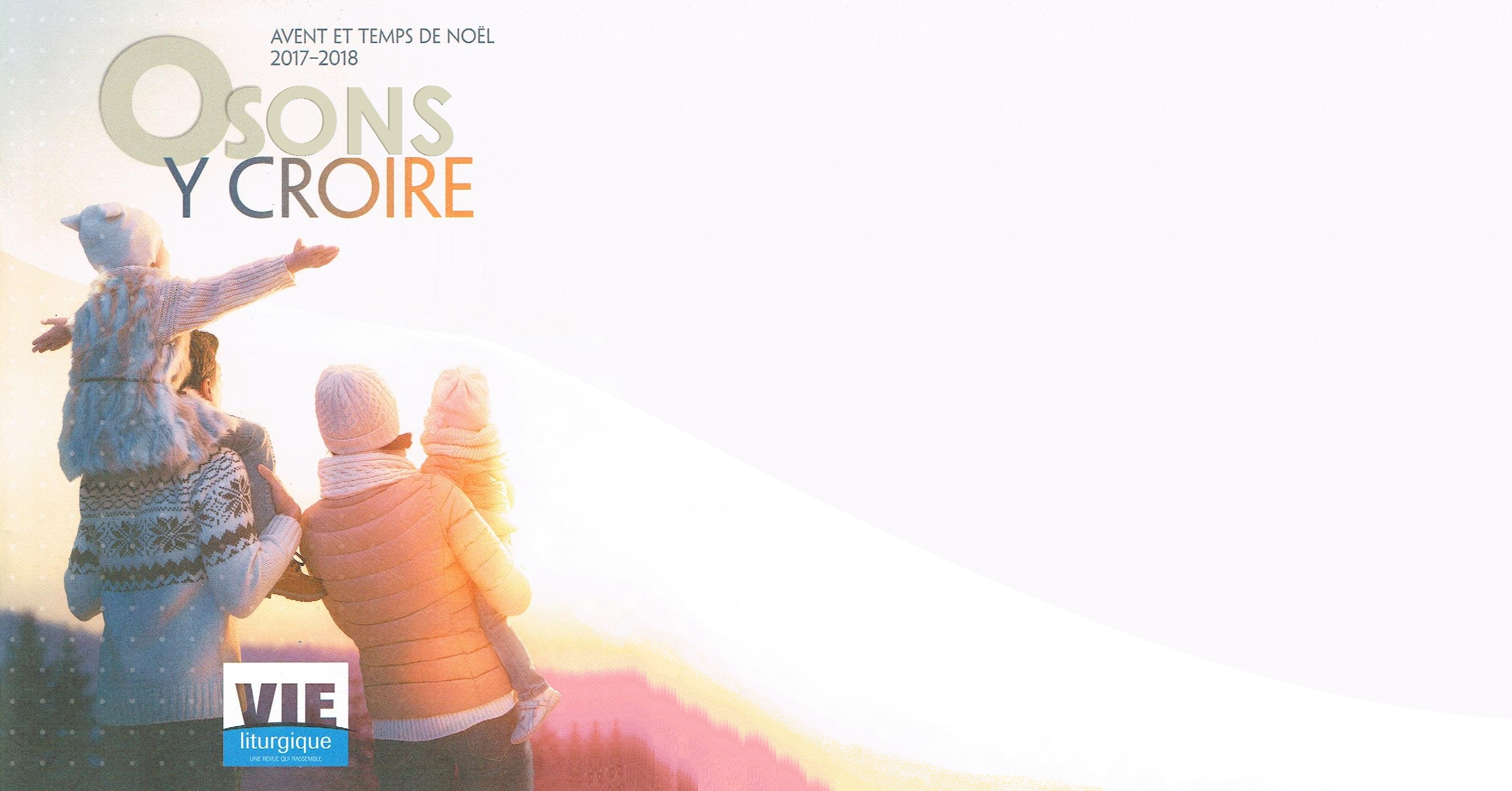 …dans la confiance 
veillons!
9
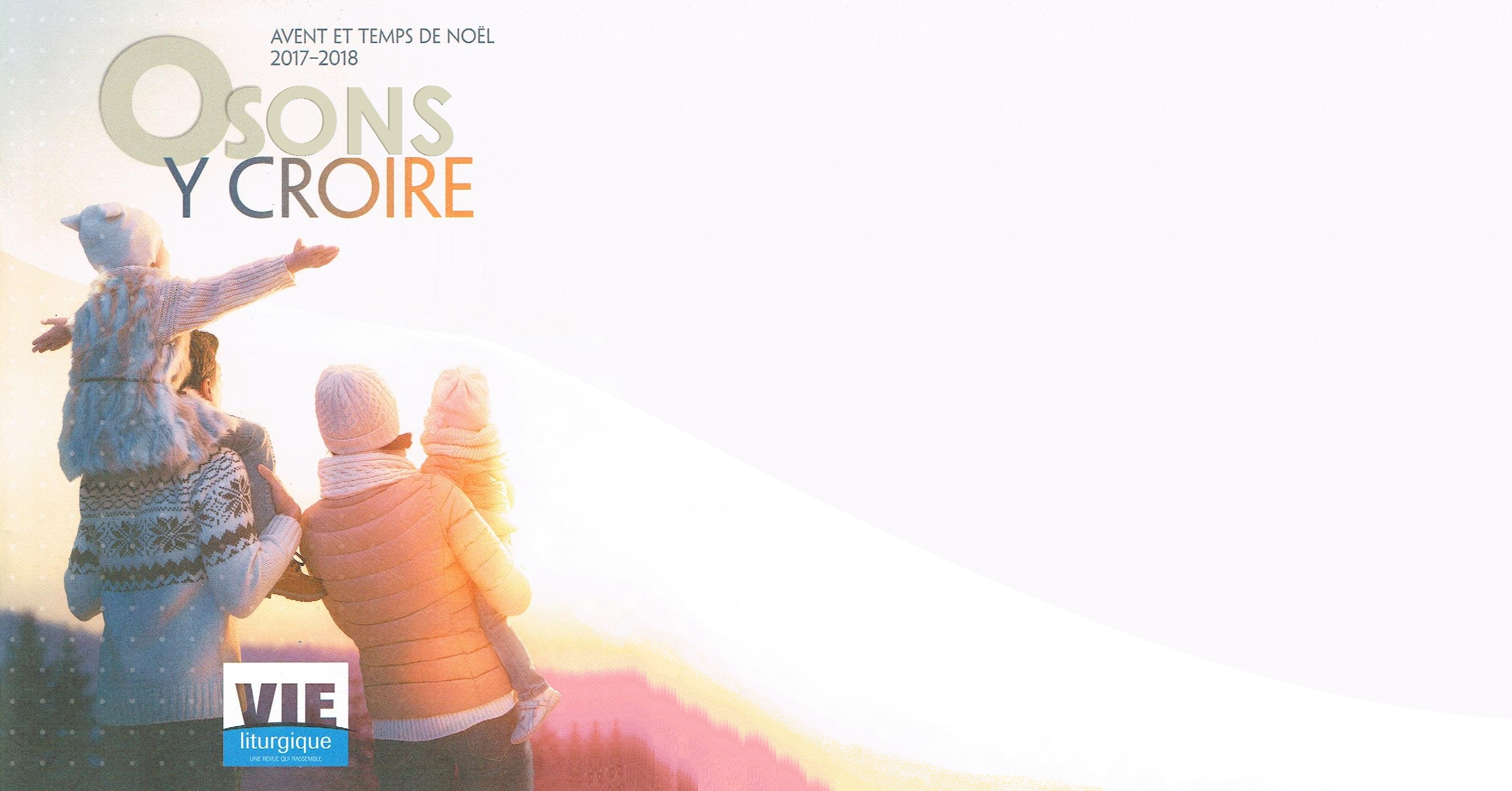 …préparons 
    ton chemin
10
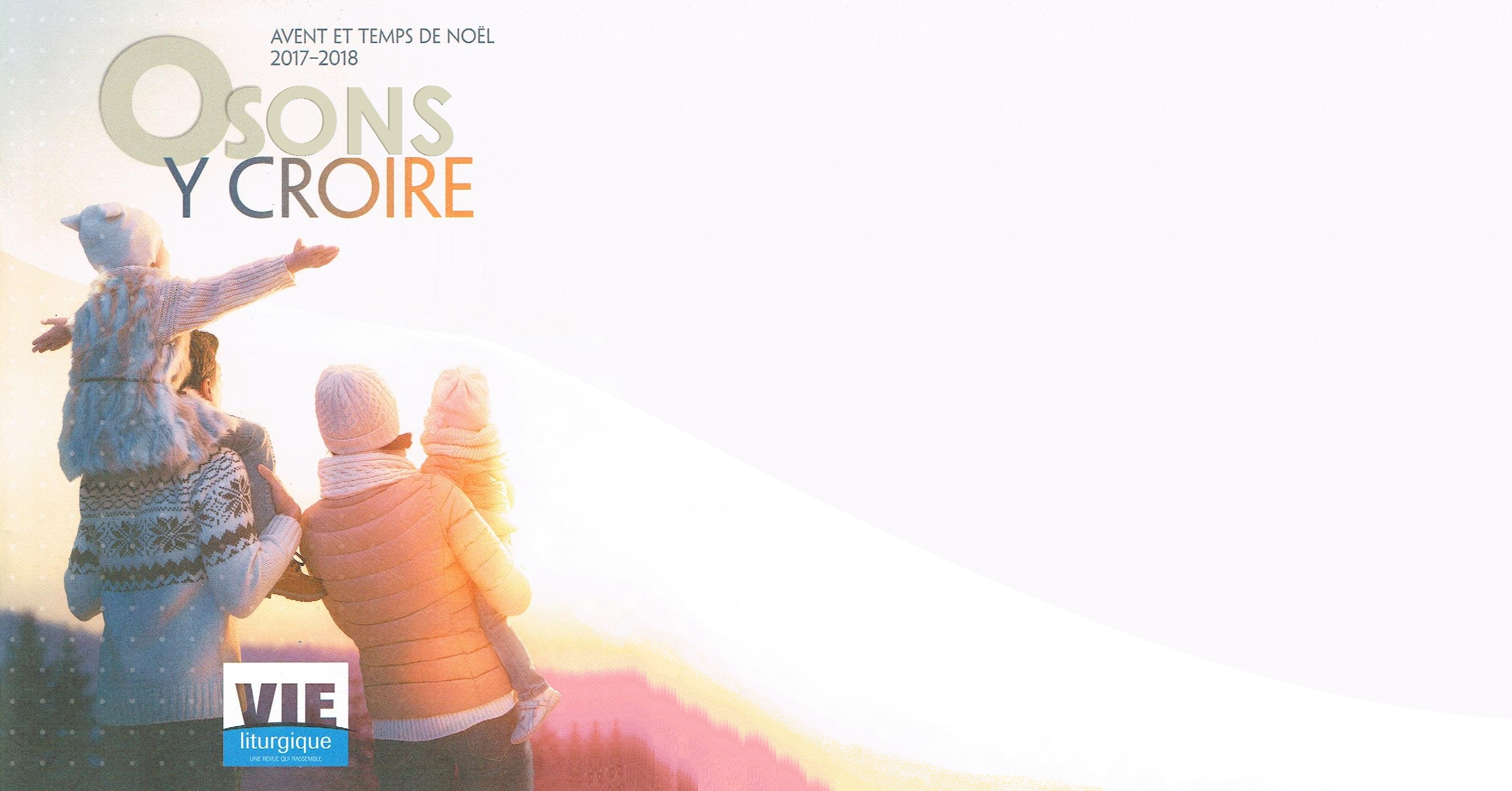 …soyons dans la joie 
de l’espérance
11
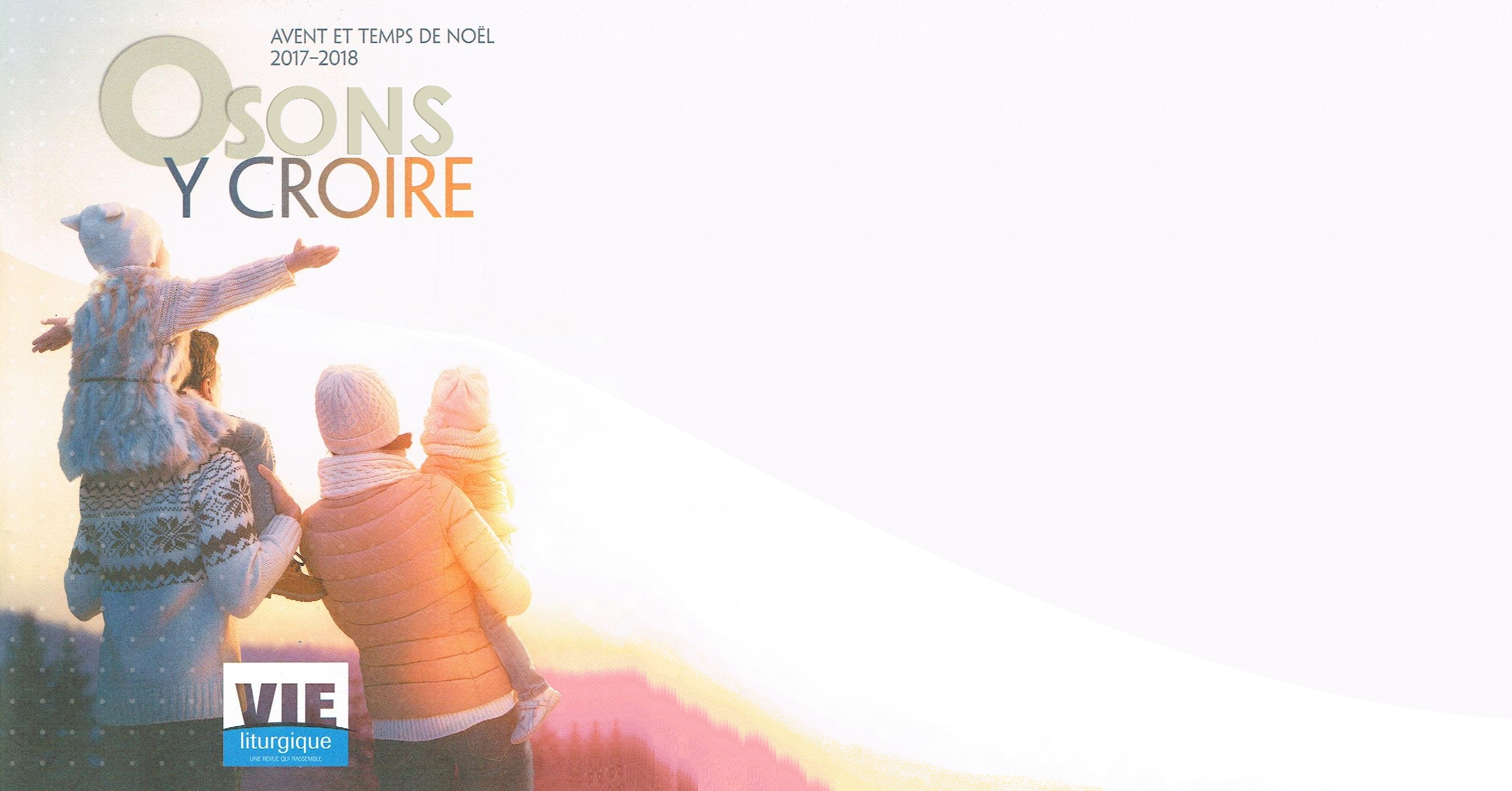 …regardons vers
Marie
12
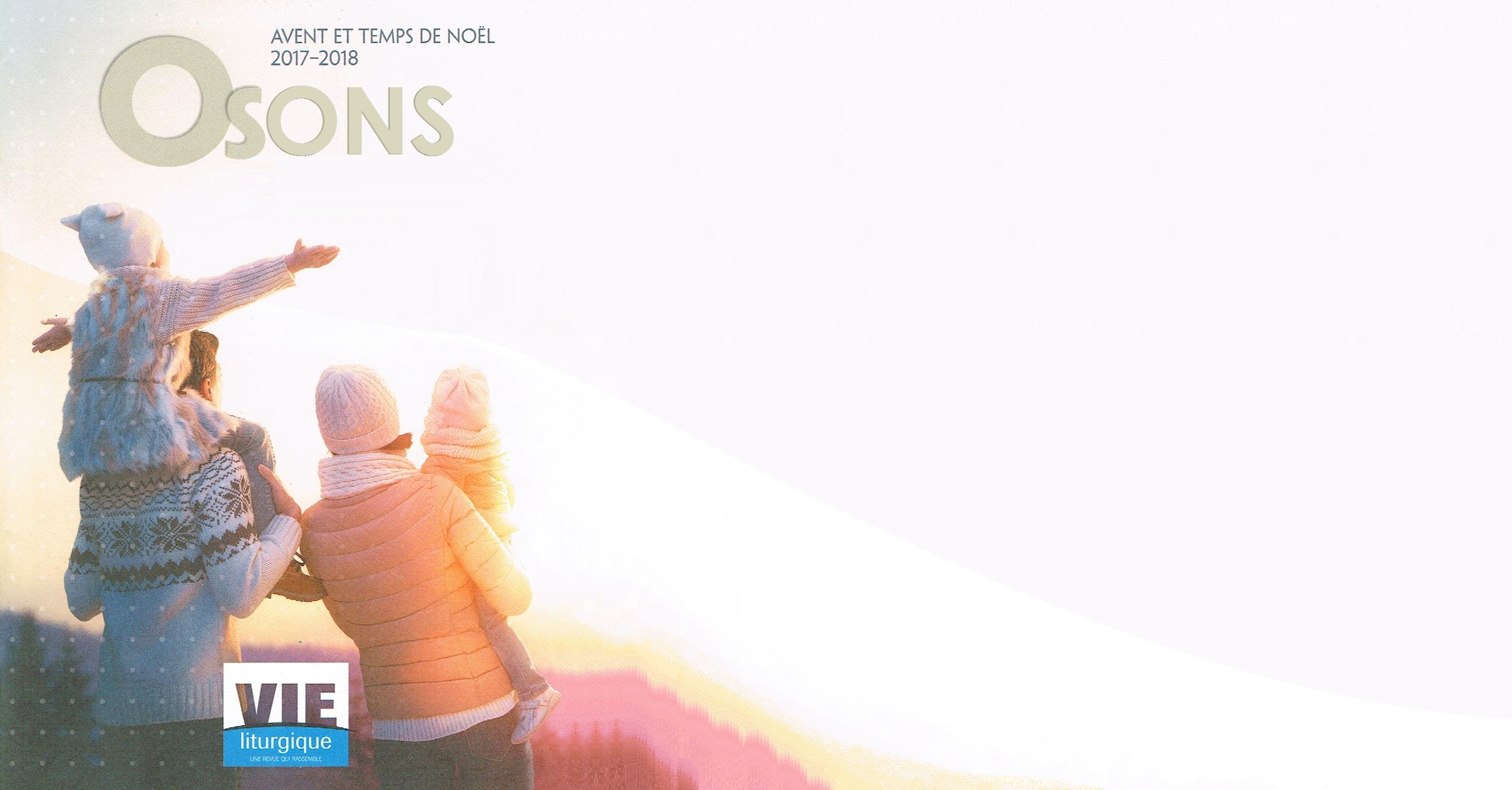 LA RENCONTRE
…Accueillons 
notre Sauveur!
13
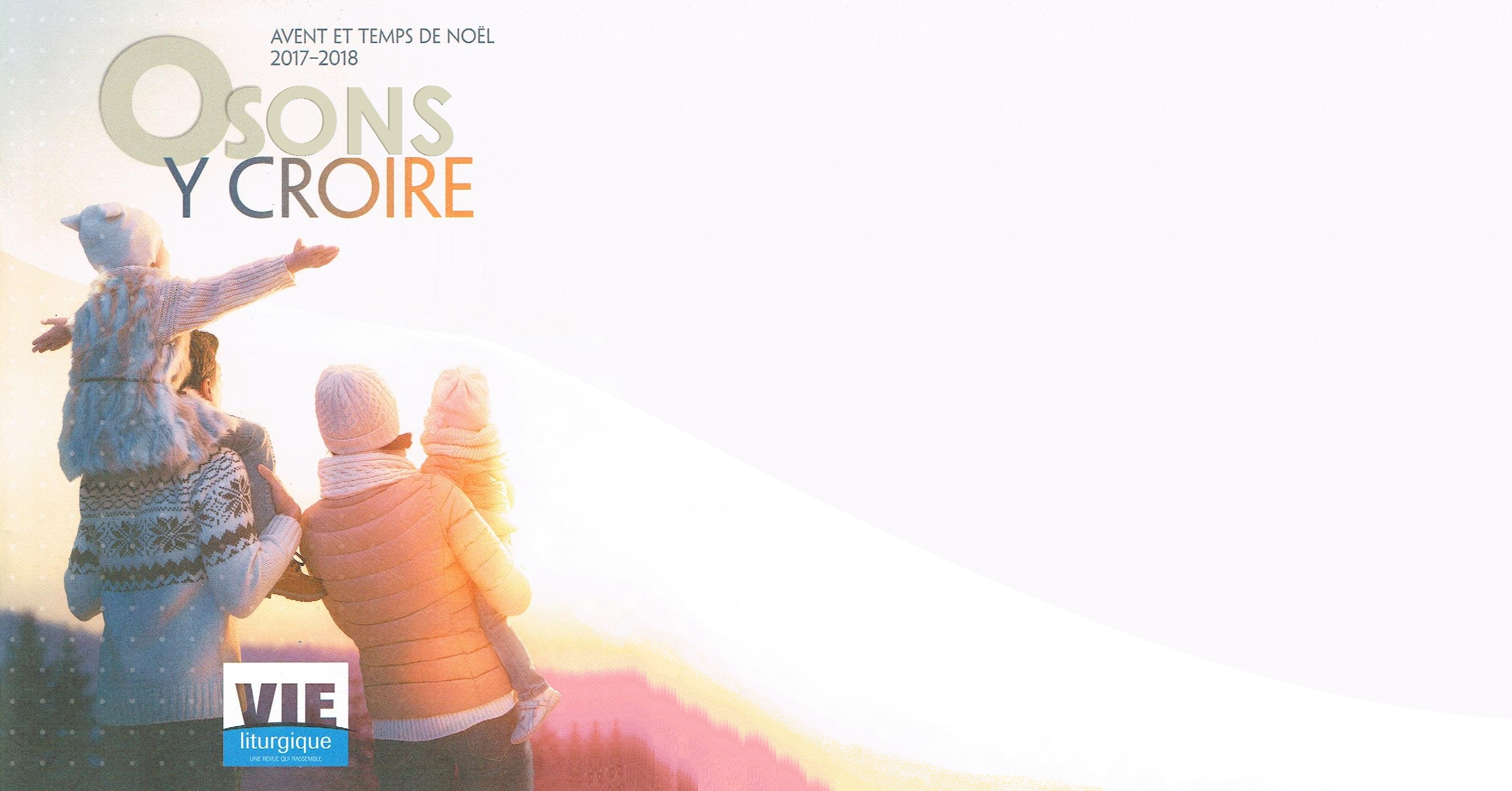 Aménagement
Visuel 
Gestes
14
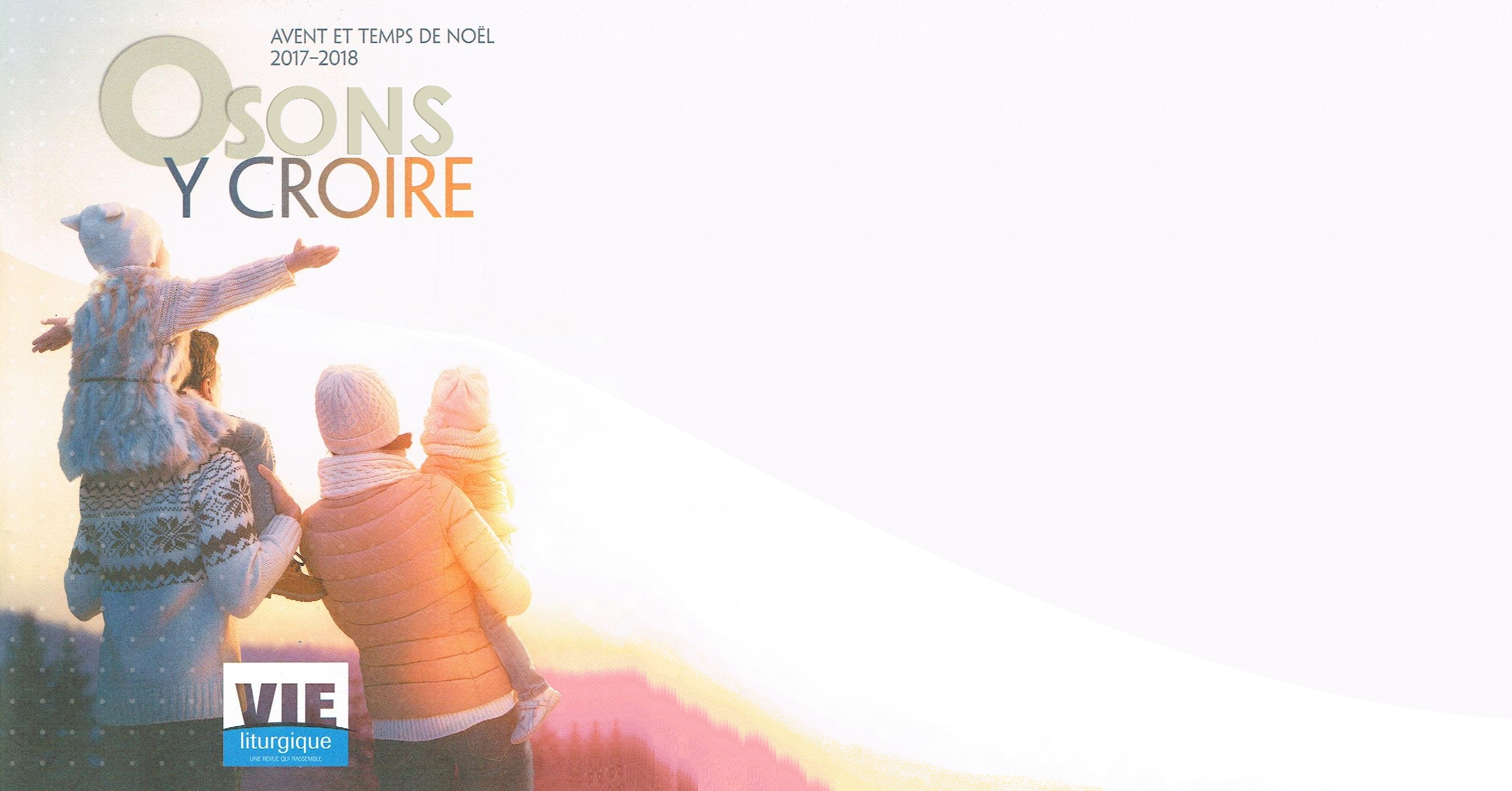 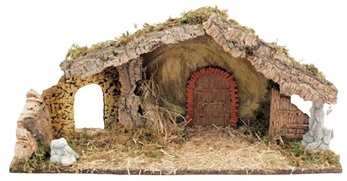 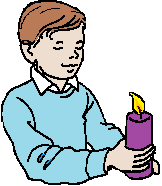 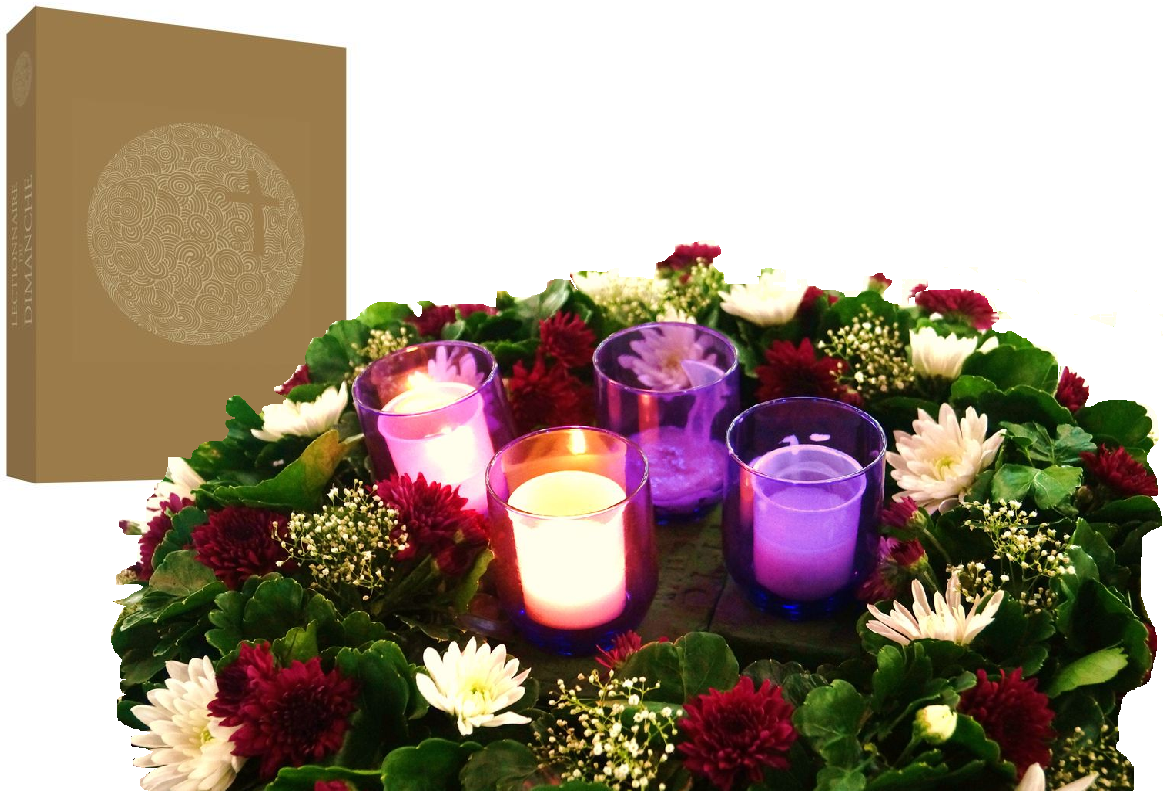 15
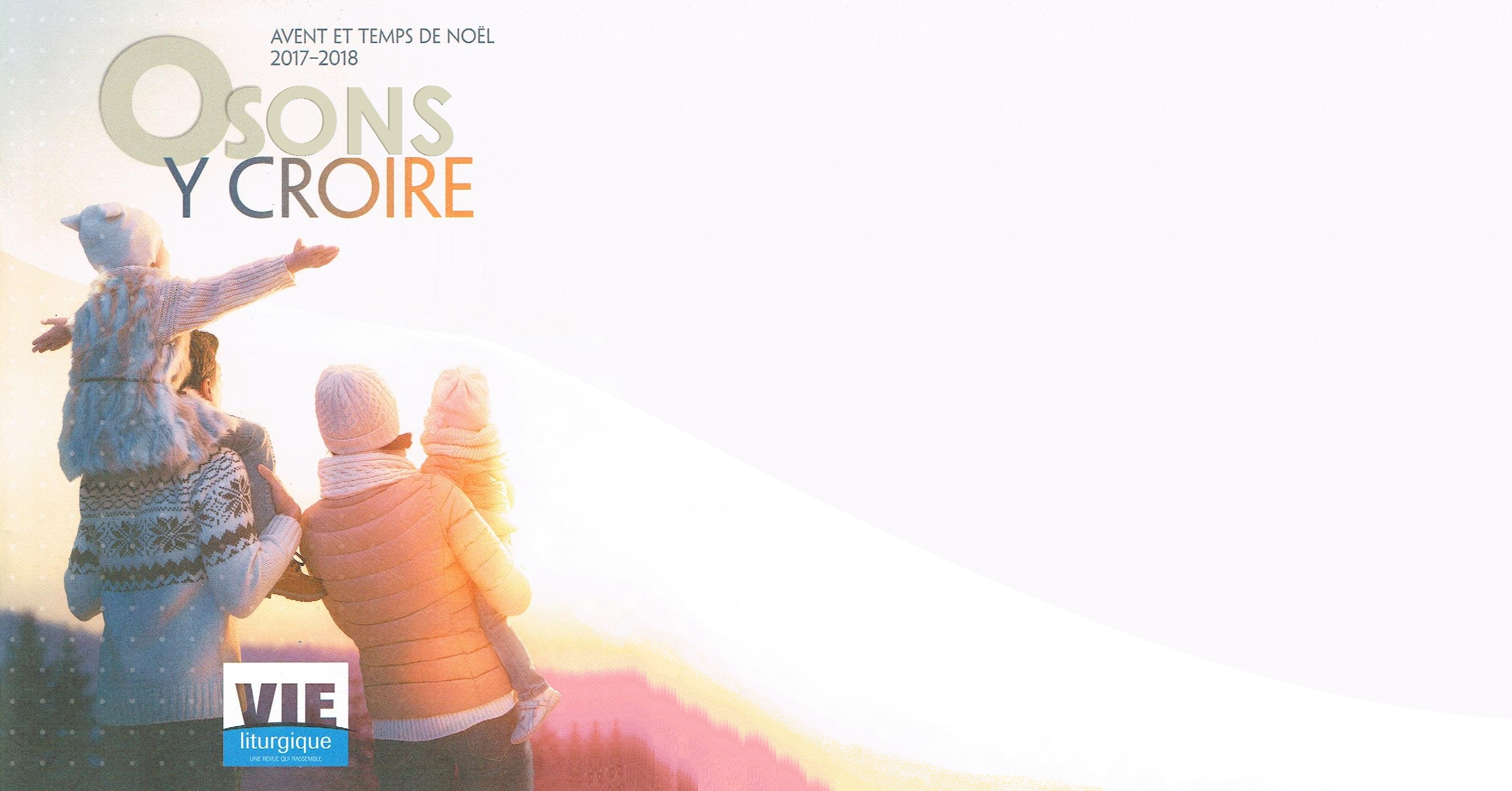 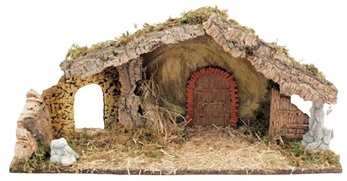 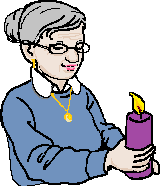 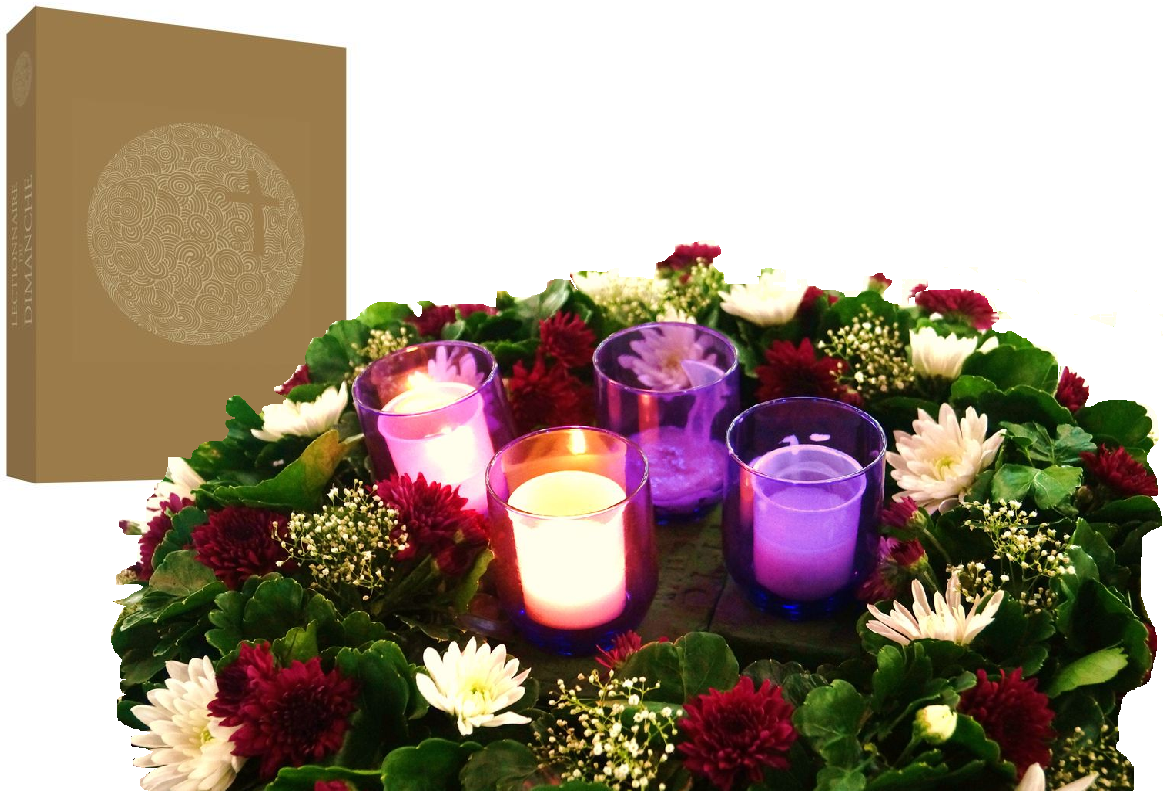 16
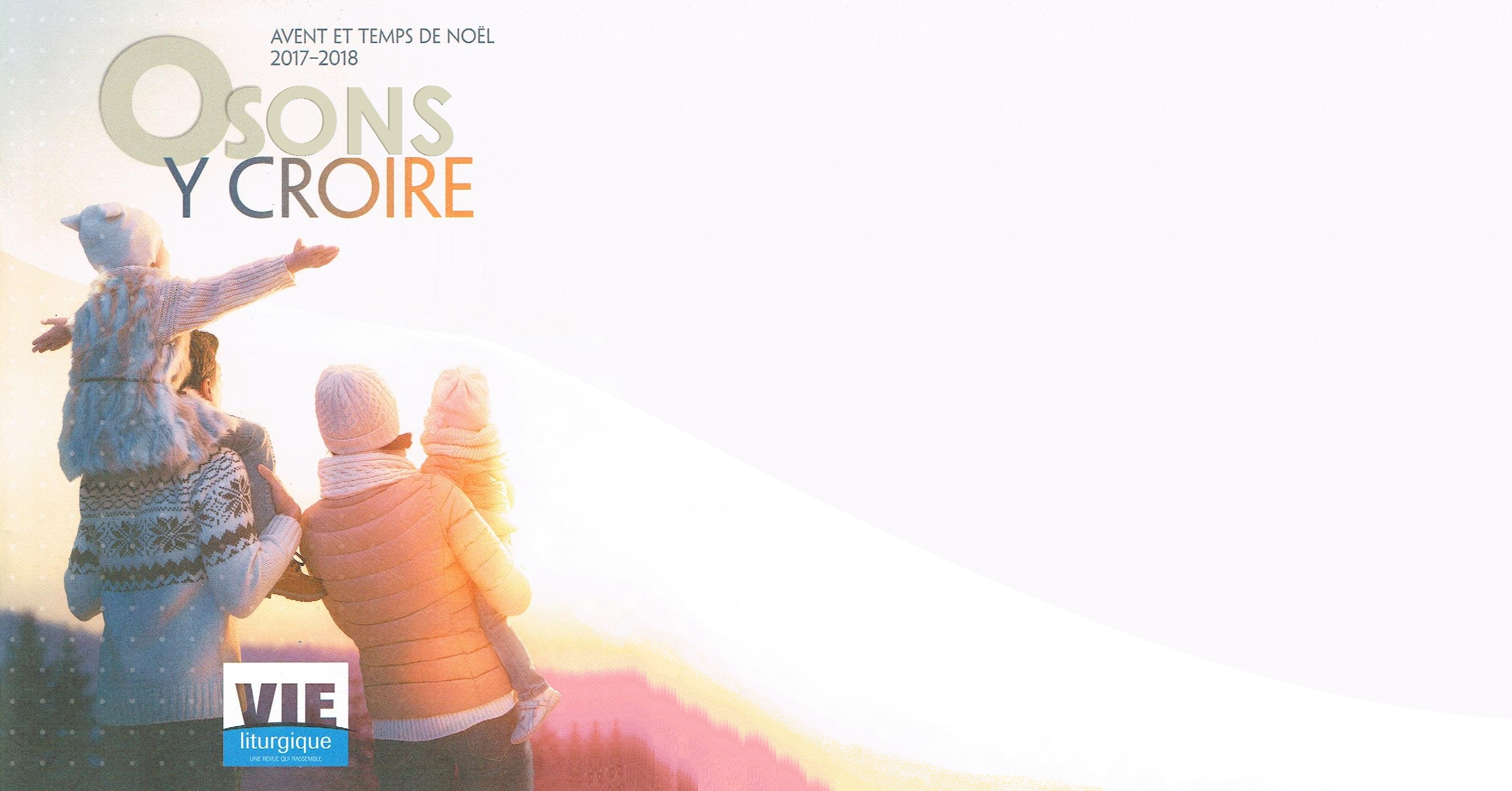 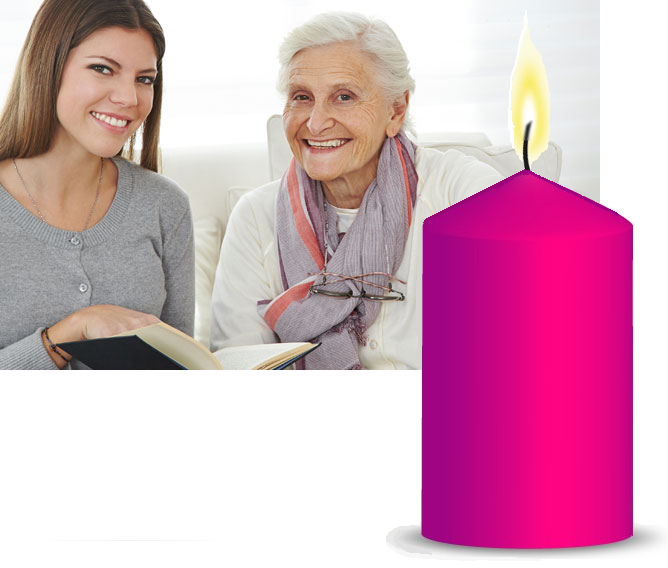 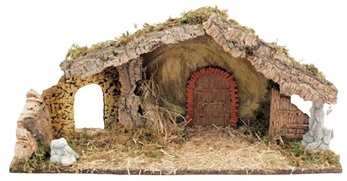 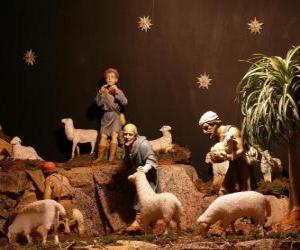 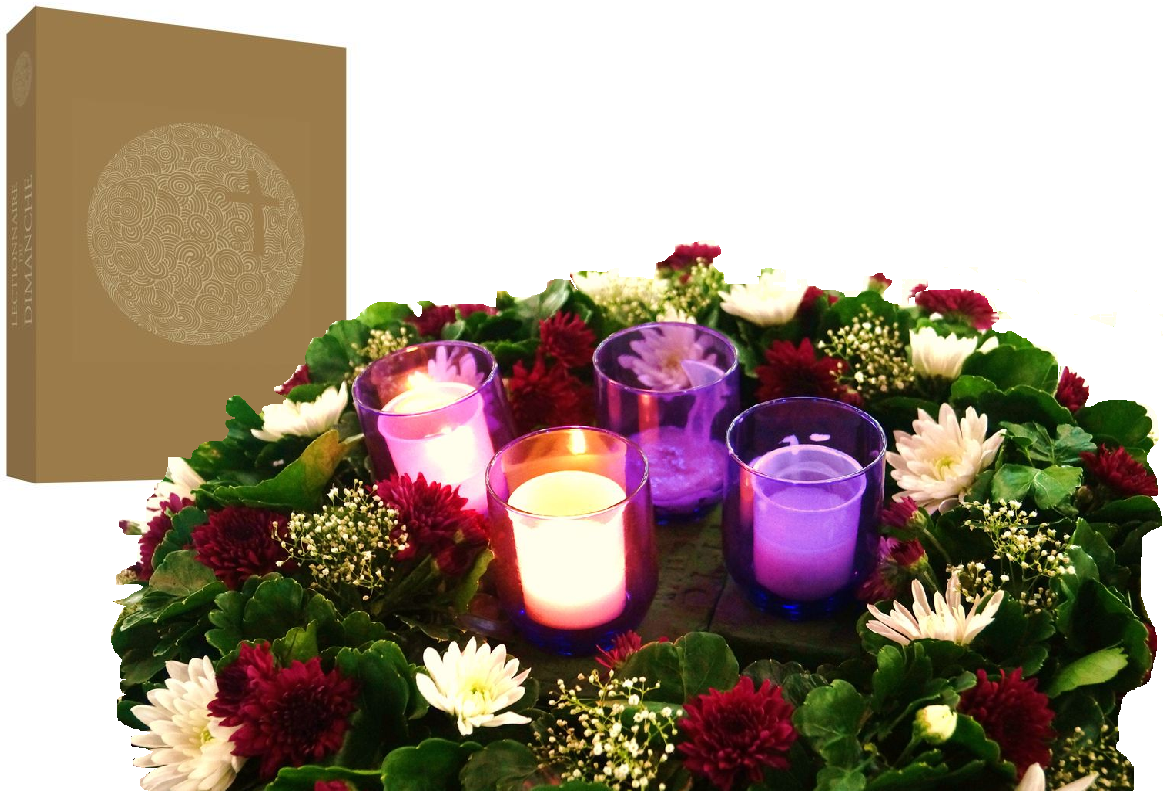 17
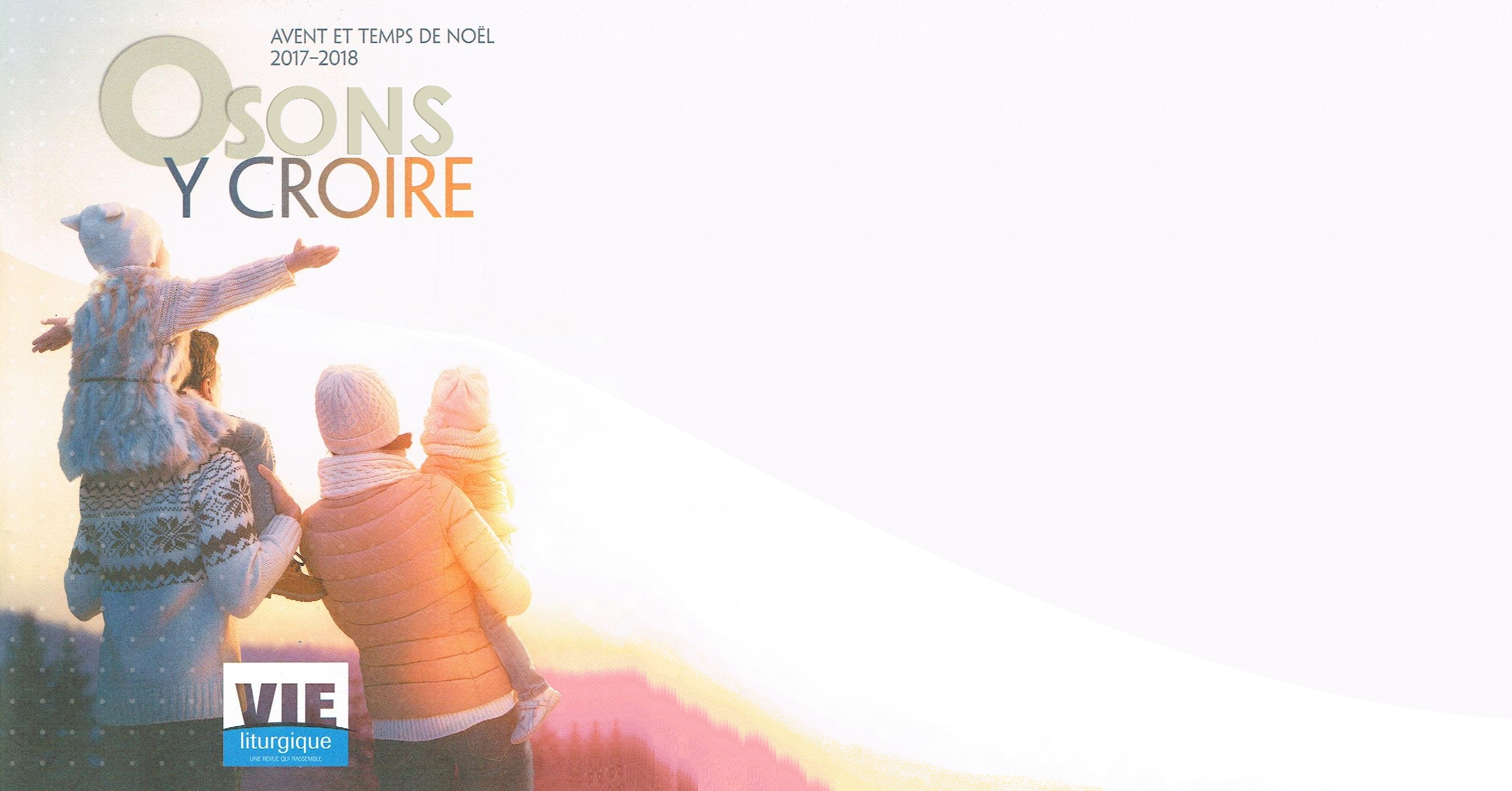 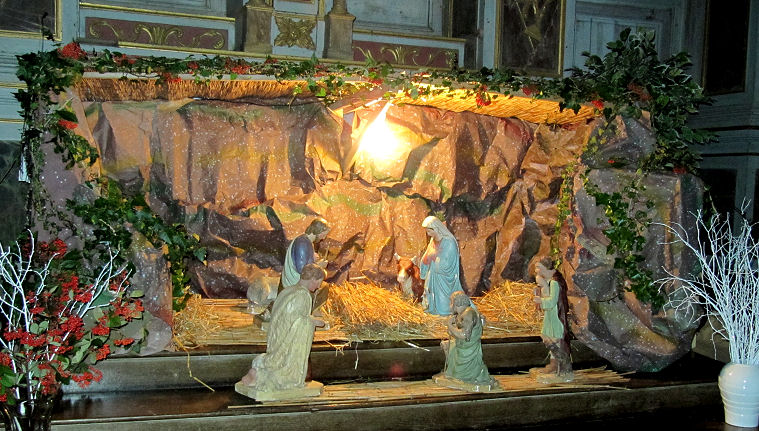 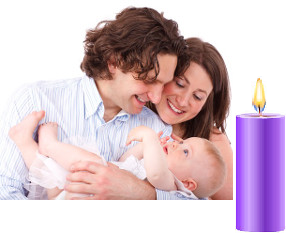 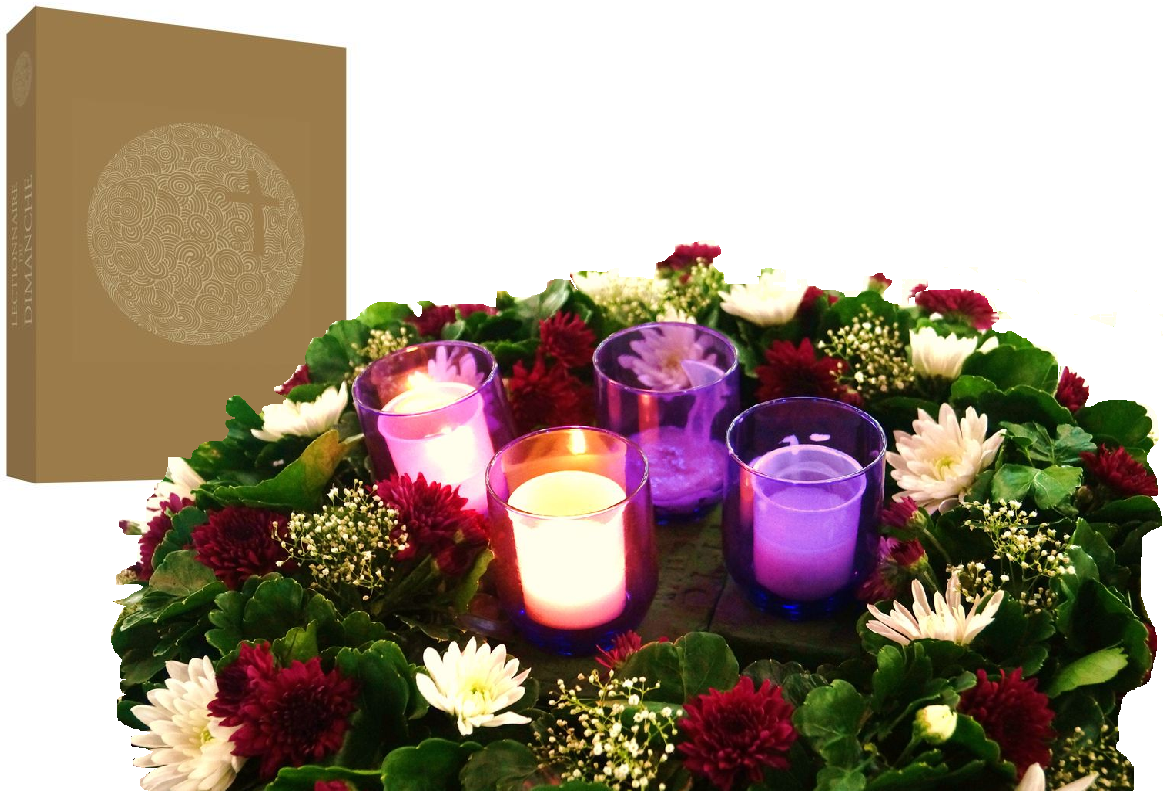 18
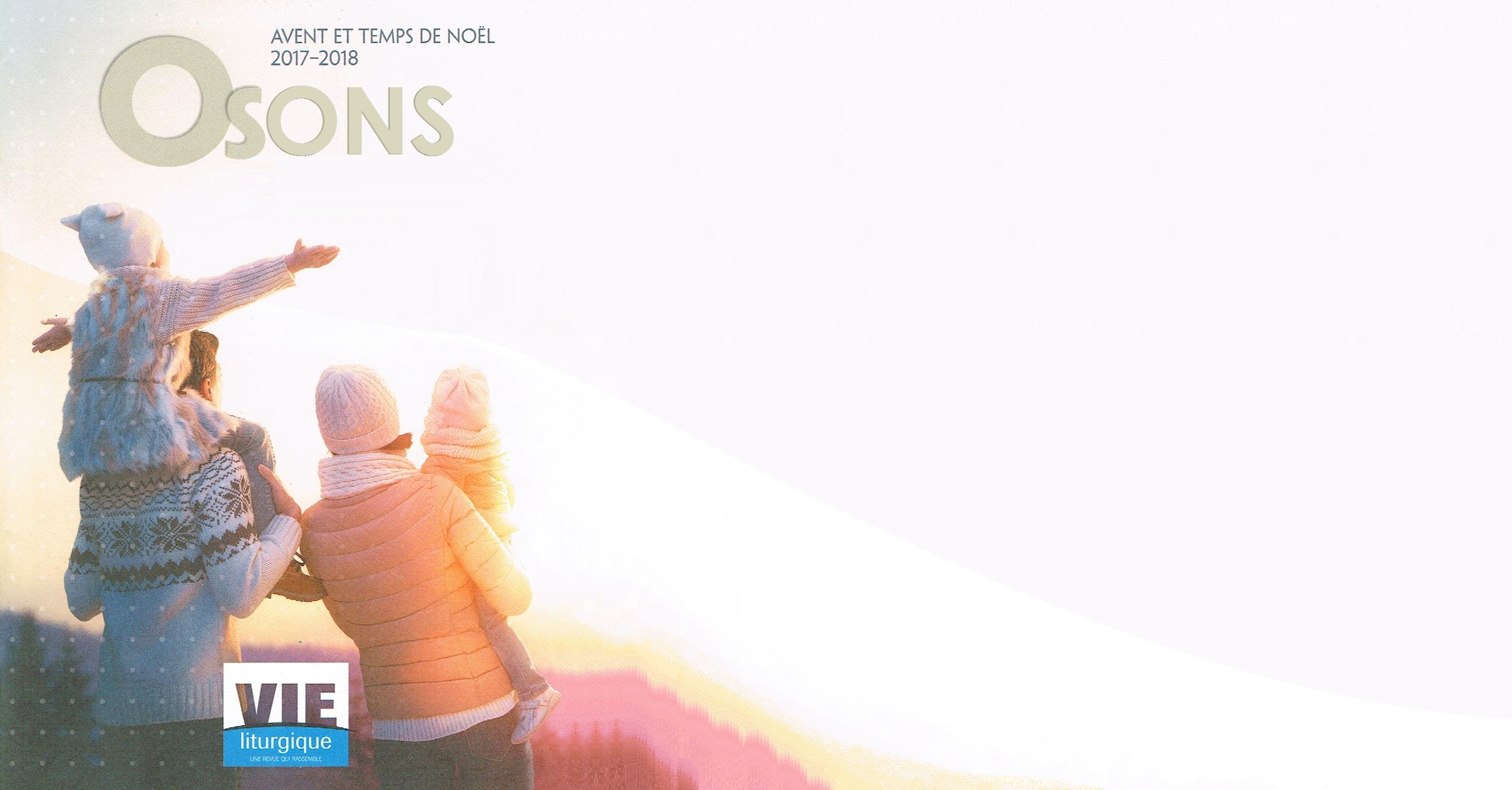 PRENDRE 
UNE PAUSE
19
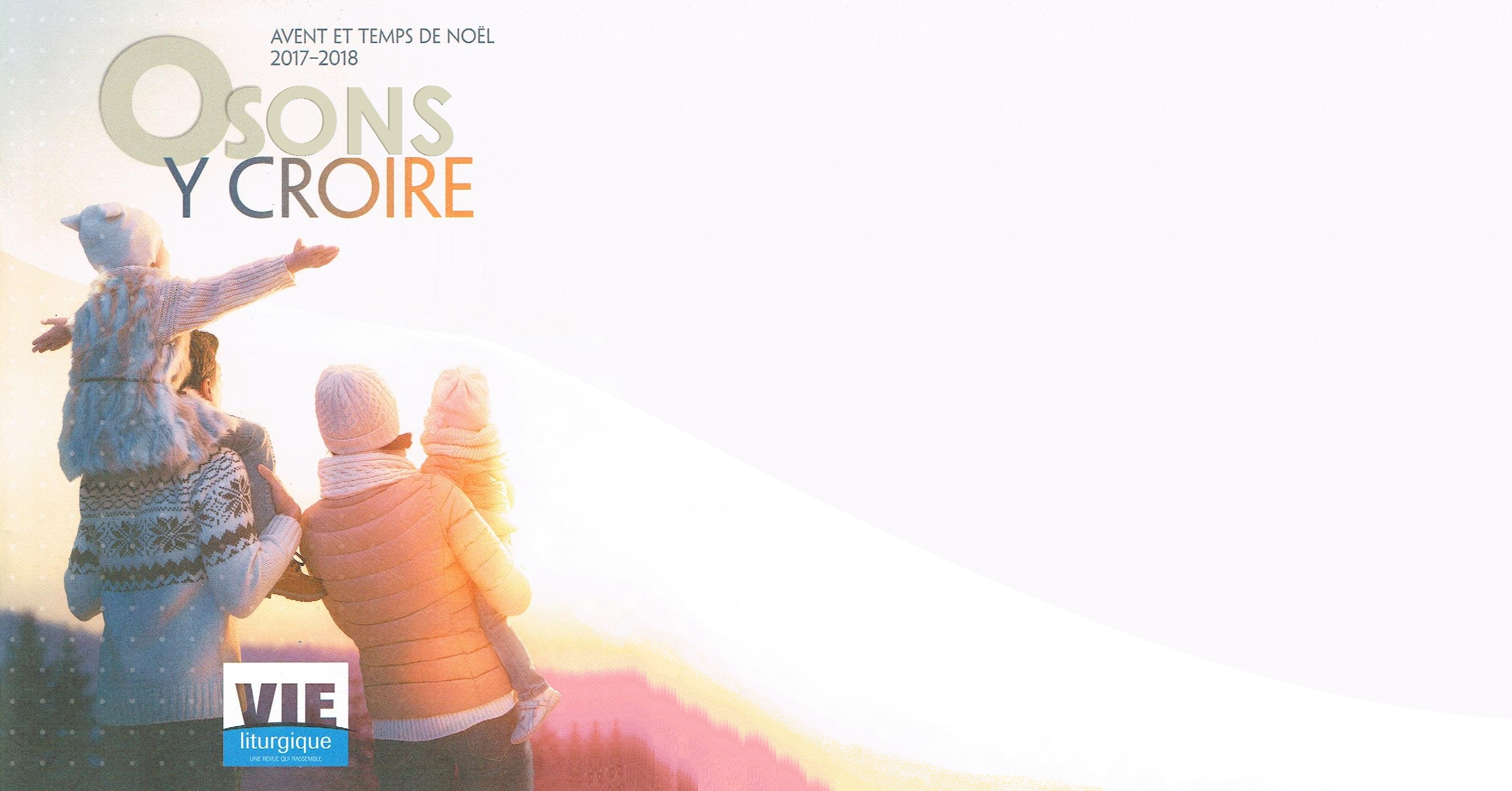 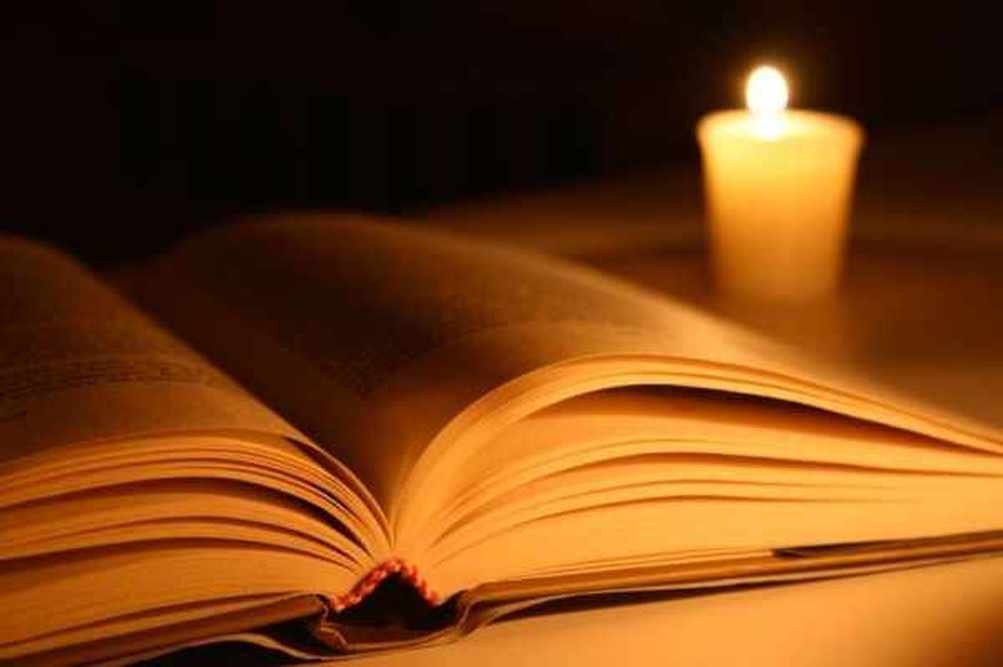 20
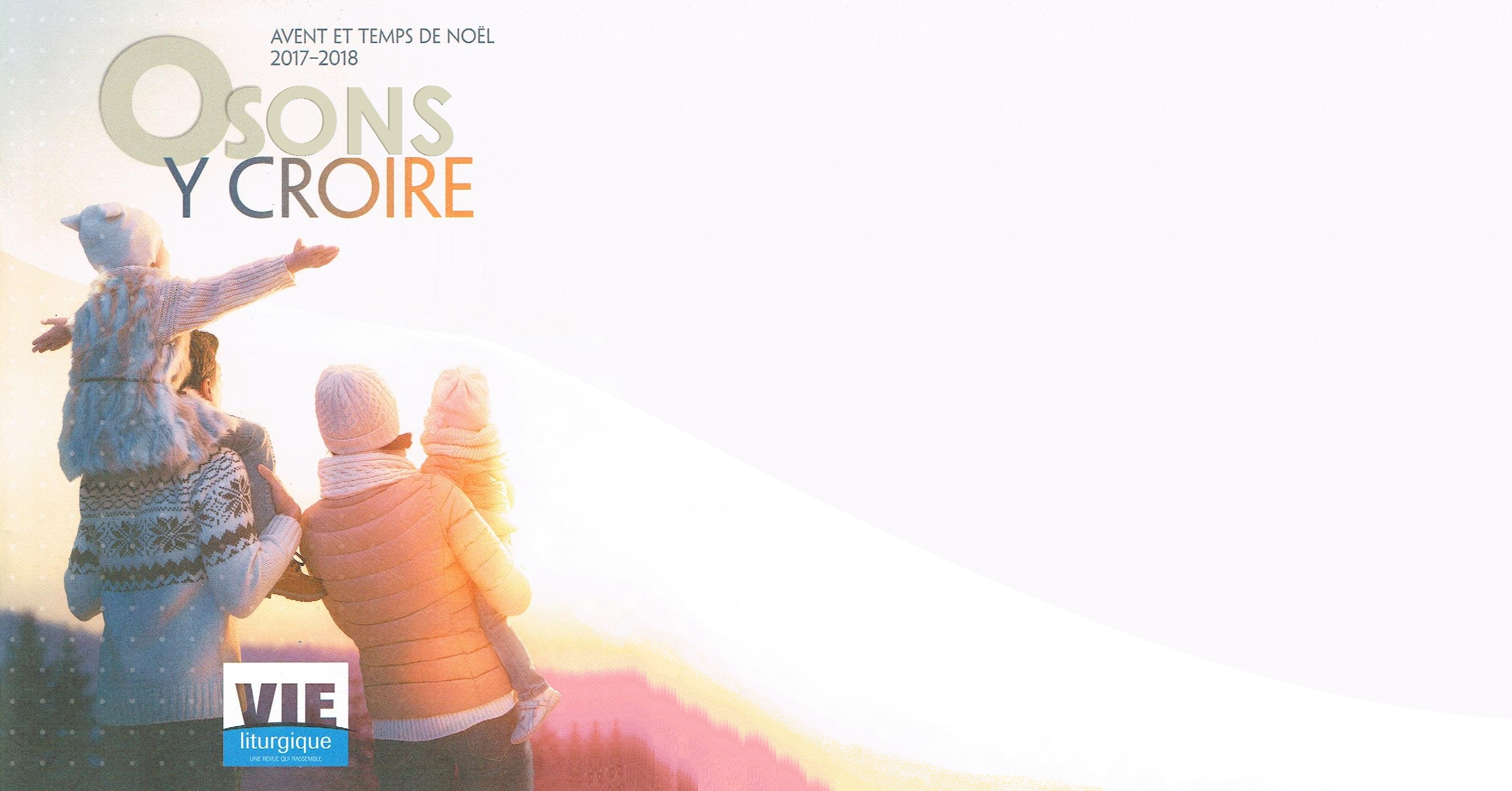 Seigneur Jésus, ouvre mon cœur: 
donne-moi l’audace de croire en ta venue.

Toi, toujours, tu viens vers nous,
vers l’humanité brisée qui te cherche sans même connaître ton nom, vers moi, personnellement… 
Oui, quelle grâce: j’ai du prix à tes yeux! 

Comme sur tes disciples, 
tu poses sur moi un regard de tendresse.
Loin de t’imposer, 
tu viens répondre aux soifs de mon cœur…
Tu n’as qu’une question: 
« Que veux-tu que je fasse pour toi? »
Vais-je oser laisser ces mots résonner en moi?
Vais-je oser te répondre par l’élan de ma vie?
21
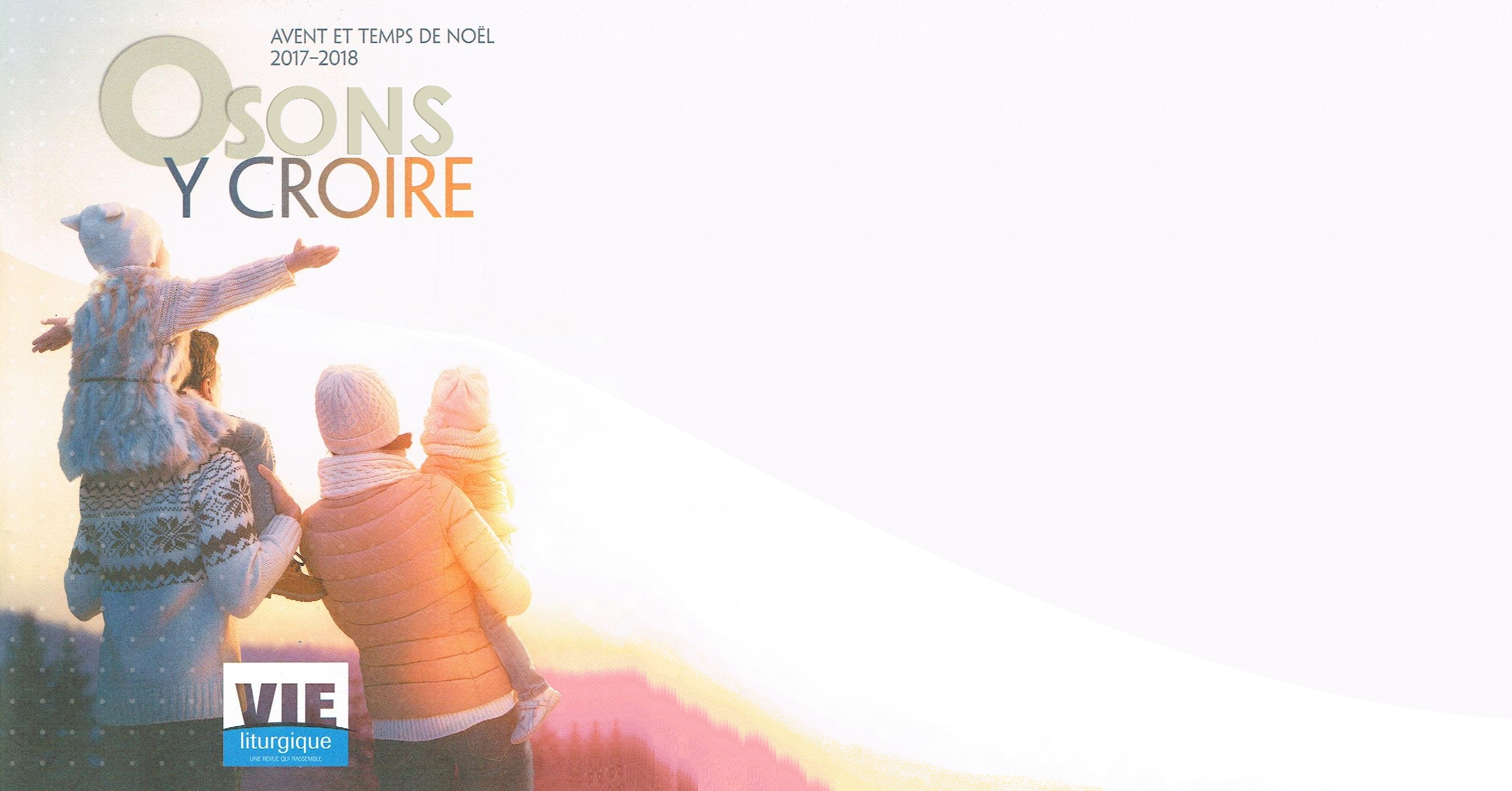 Maranatha!  Viens, Seigneur Jésus…
Avec l’Église, 
mes lèvres annoncent l’espérance des croyants.
Oui! Viens, Seigneur Jésus, 
viens faire et refaire ta demeure en nous…
Que ma vie soit ta vie, que mes mains soient tes mains.

Me poser, m’en remettre à toi, 
m’abandonner dans ta mains qui m’abrite.
La foi est si simple…
Elle commence par un regard de confiance.
Elle commence par l’ouverture du cœur.
22
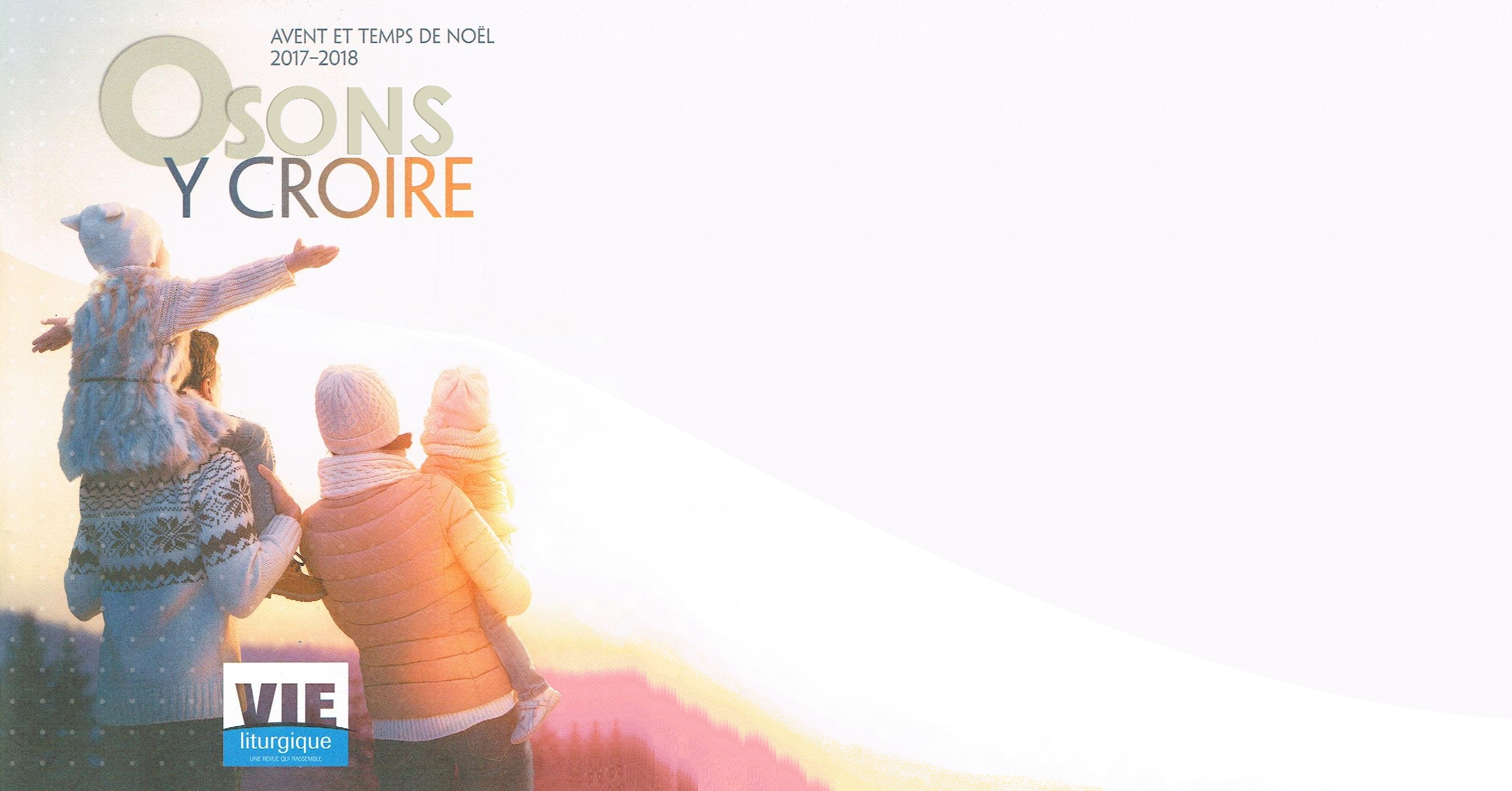 Alors, tout est possible.
Alors, le regard s’ouvre.
Toi qui es tout près de mon cœur, 
tu me rends proche du cri 
des hommes et des femmes.
Alors, avec toi, 
je saurai trouver 
les mots qui consolent, 
le regard qui purifie, 
le geste qui rend la vie, 
la parole qui libère;
« Courage! Ose y croire; 
le Seigneur t’attend. »

Laurent Lafontaine
23
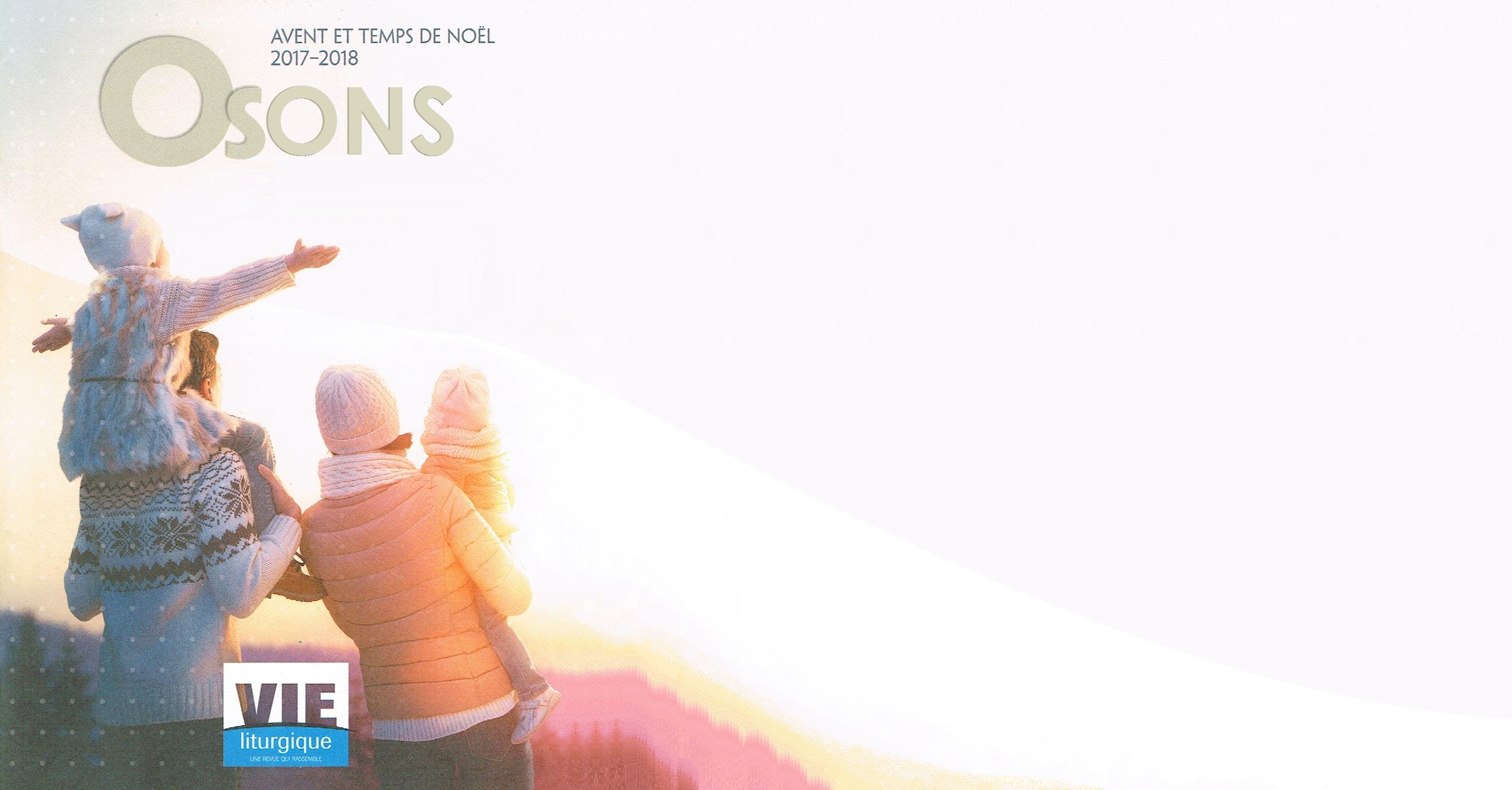 LUI DEMANDER
« Pour le temps de l’Avent 2017, 

Seigneur je te confie mes intentions… »
24
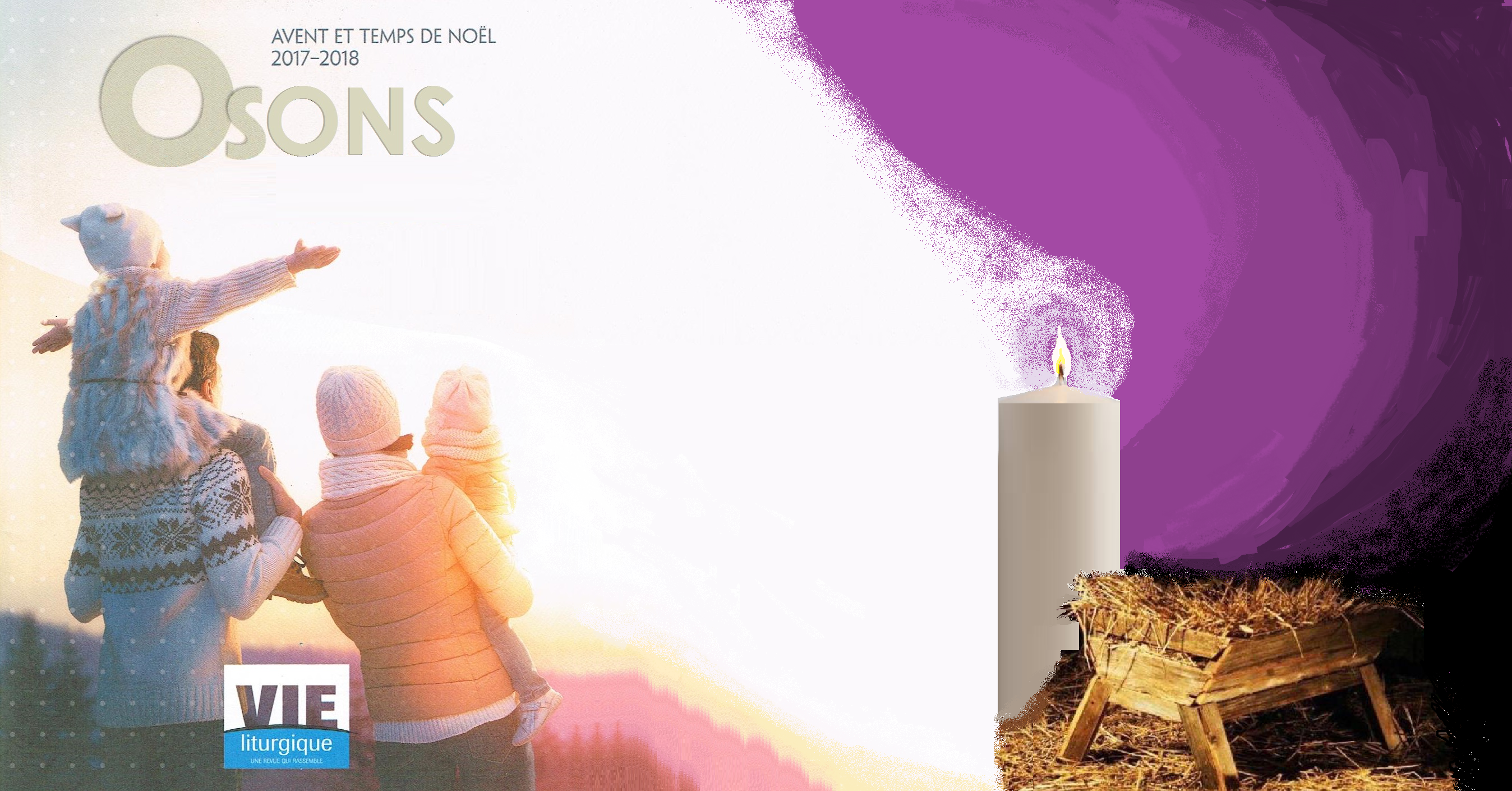 LUI DEMANDER
LUI DEMANDER
LUI DEMANDER
25
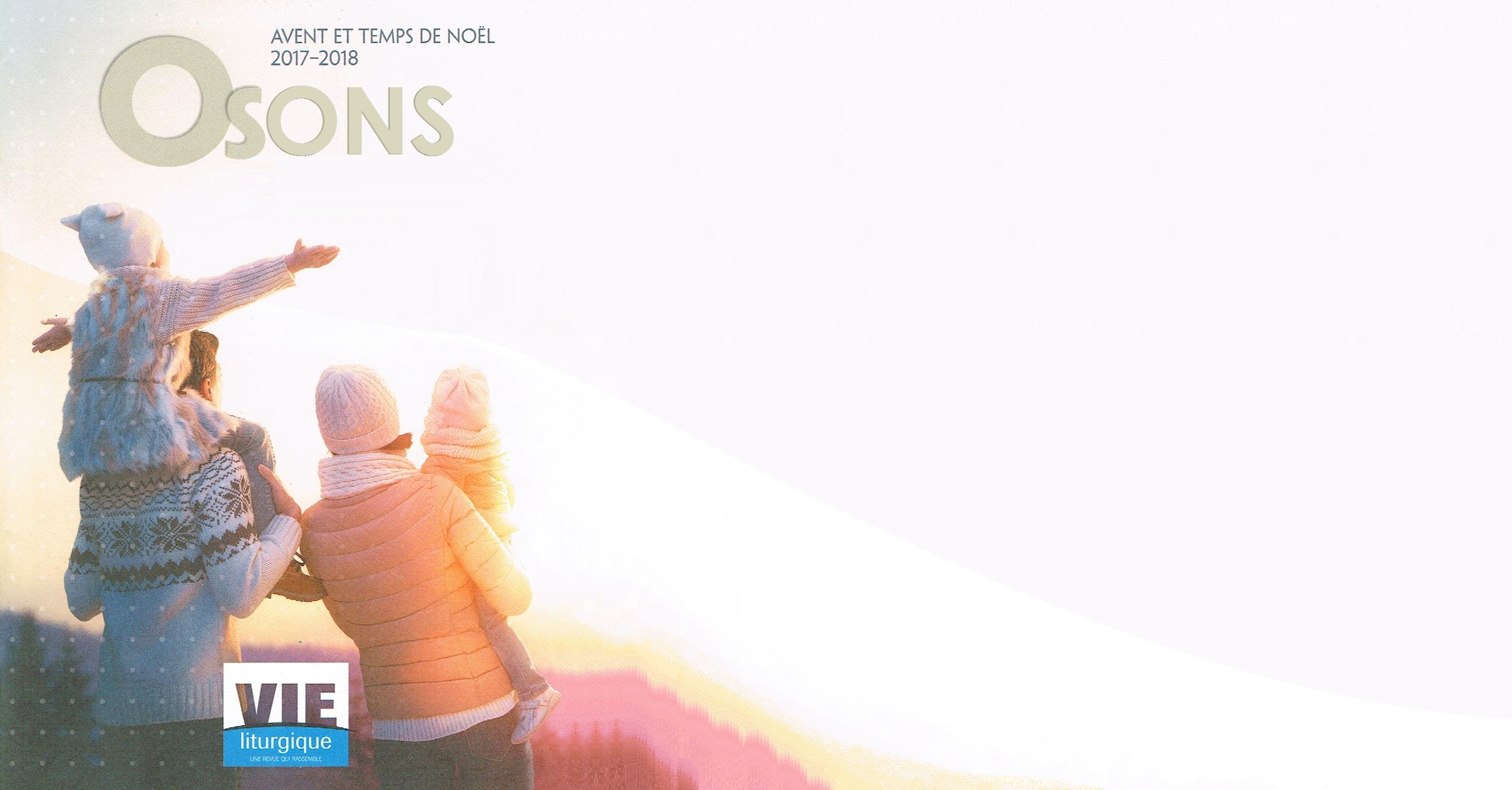 PRIER
26
26
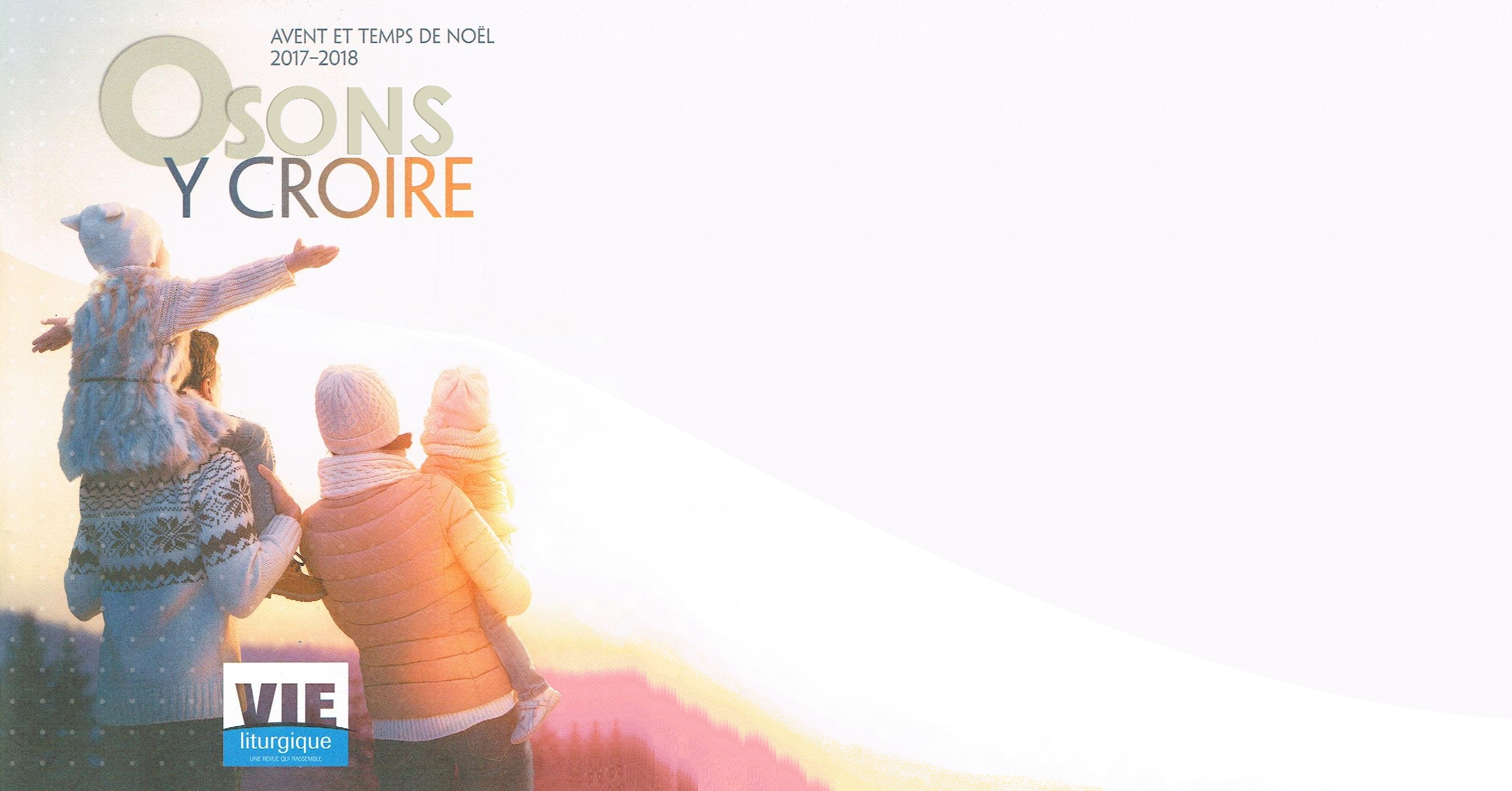 Rencontre
Avent 
1 novembre
27